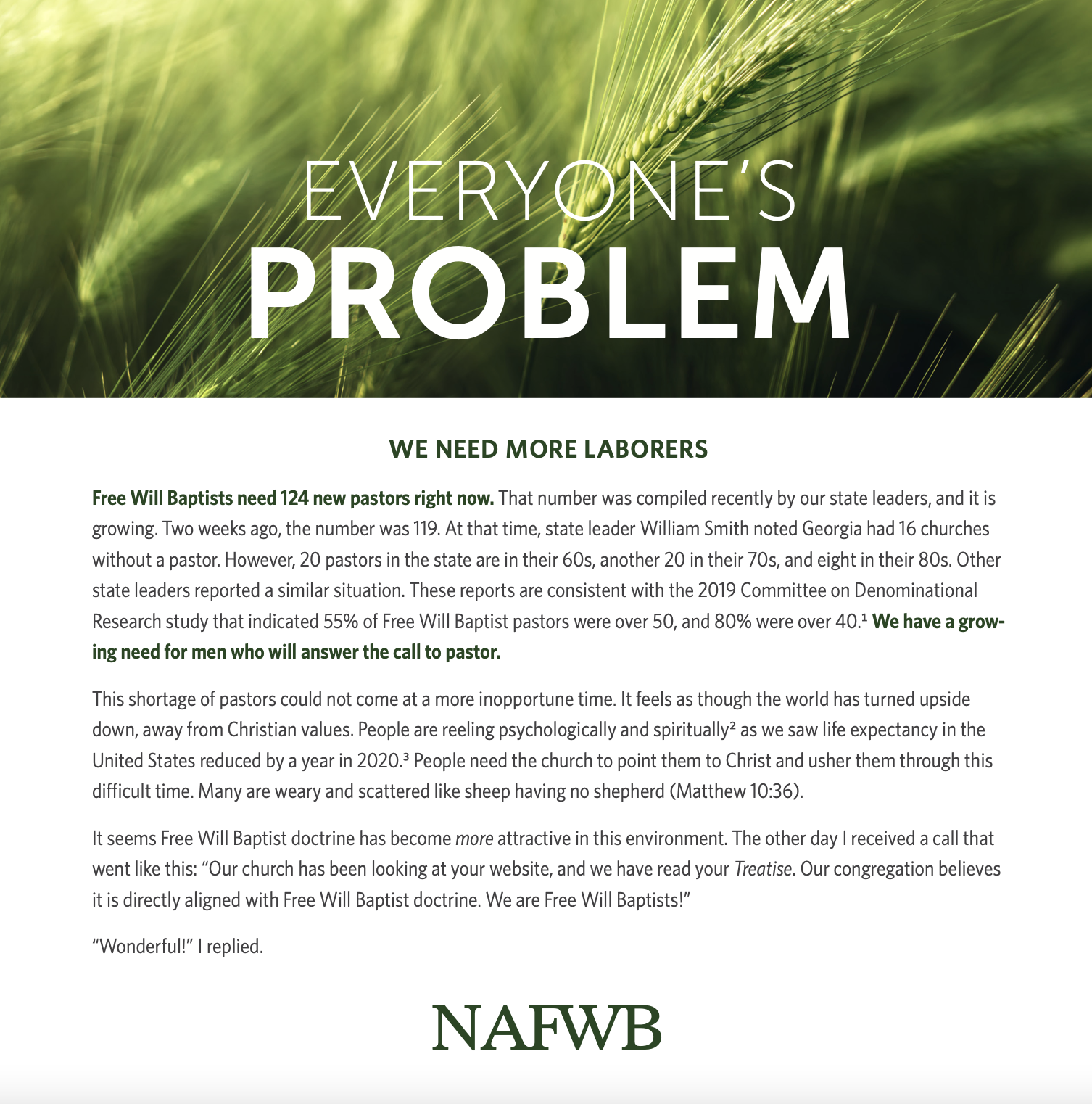 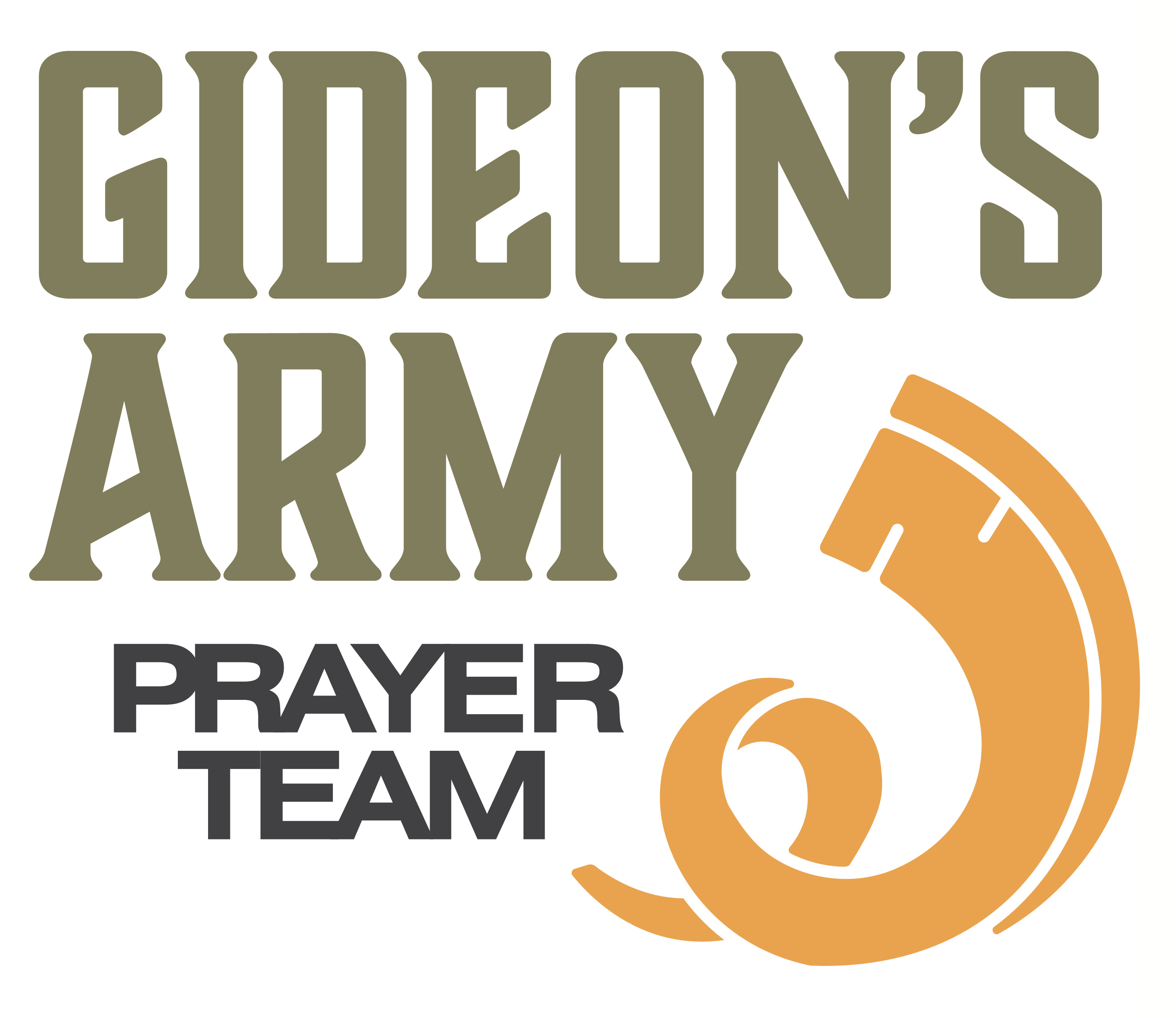 The Scope of the Problem
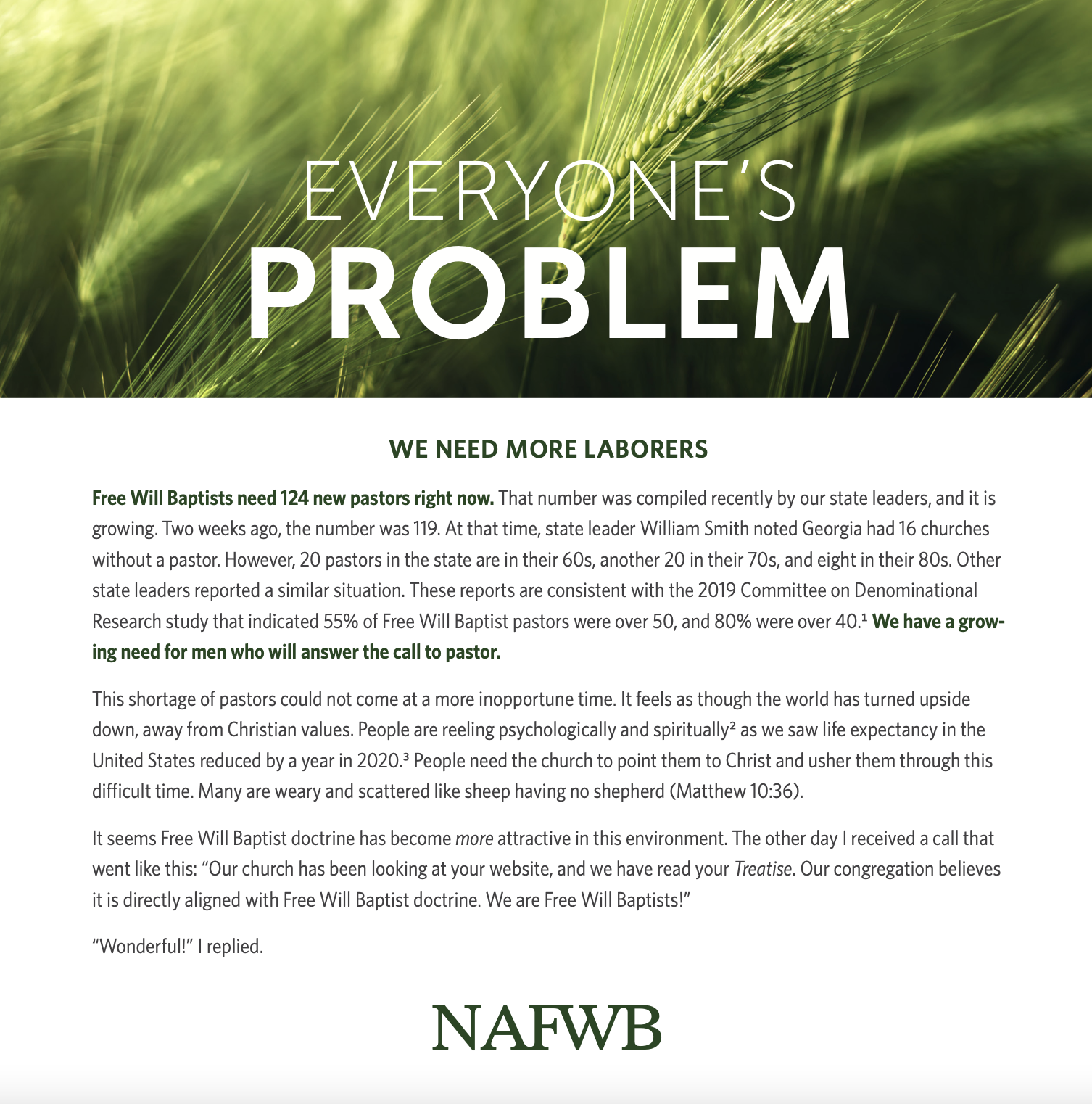 There are currently 209 Churches without Pastors
55%  of Free Will Baptist pastors are over 50, and 80% of Free Will Baptist pastors are over 40
www.nafwb.org/blog
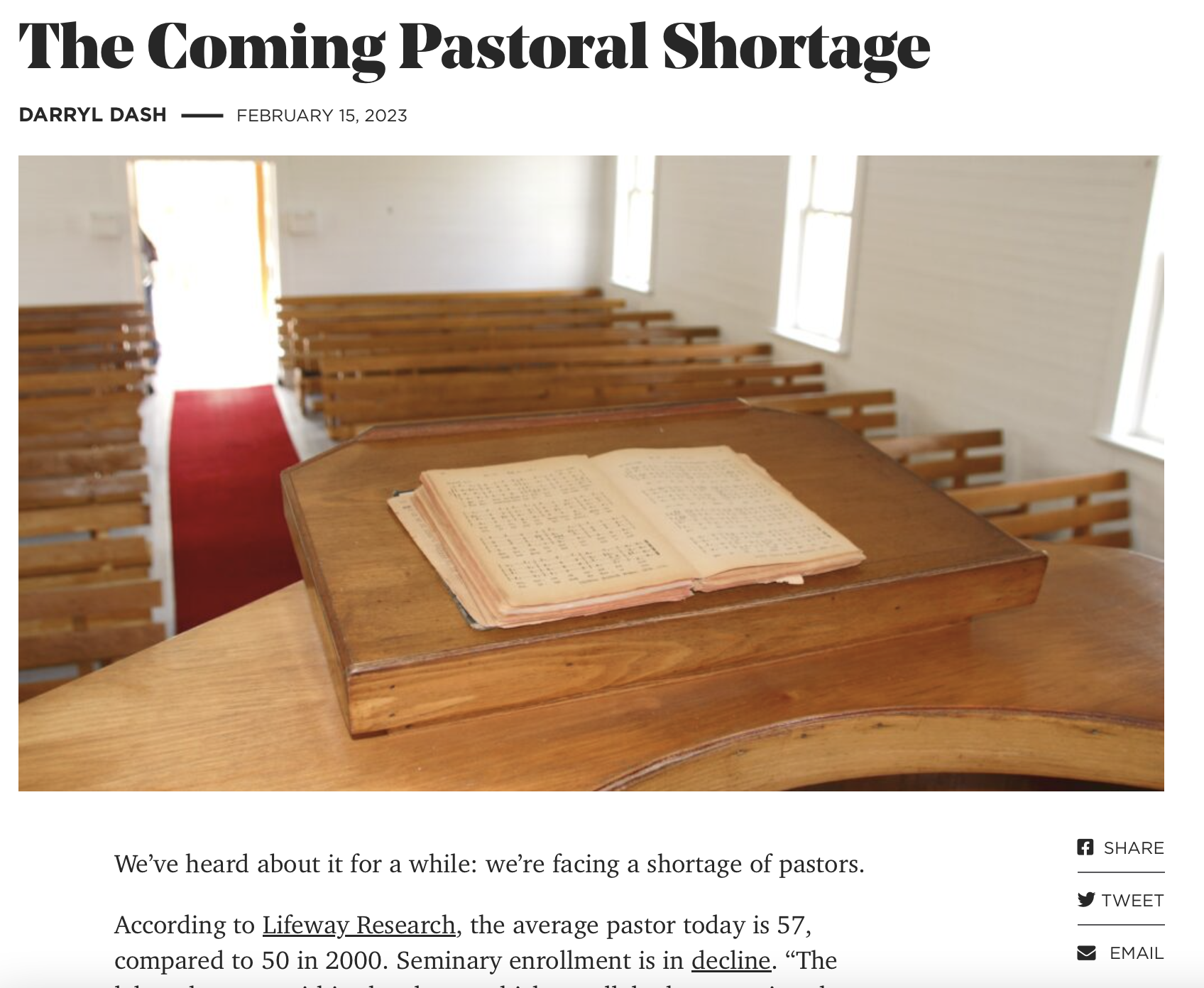 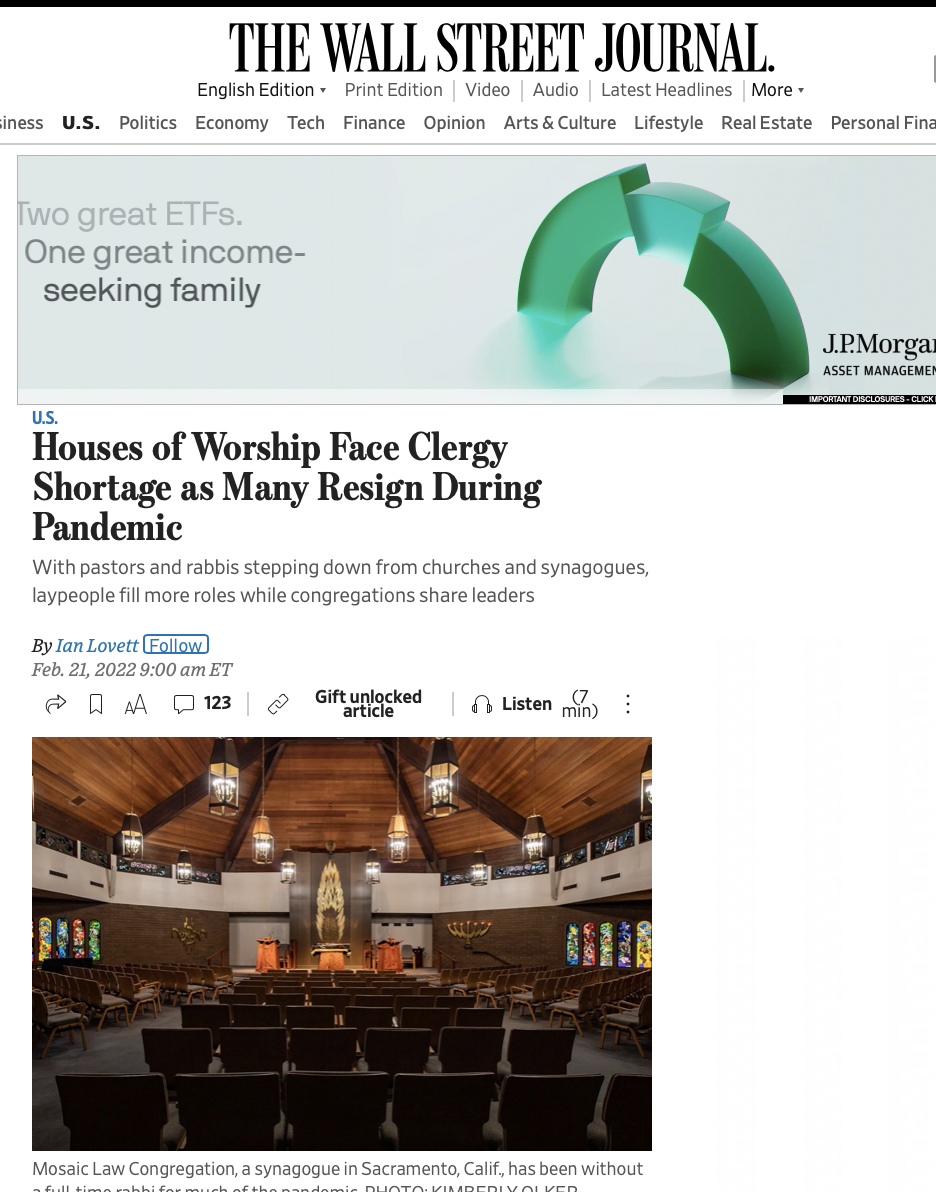 What can you do?
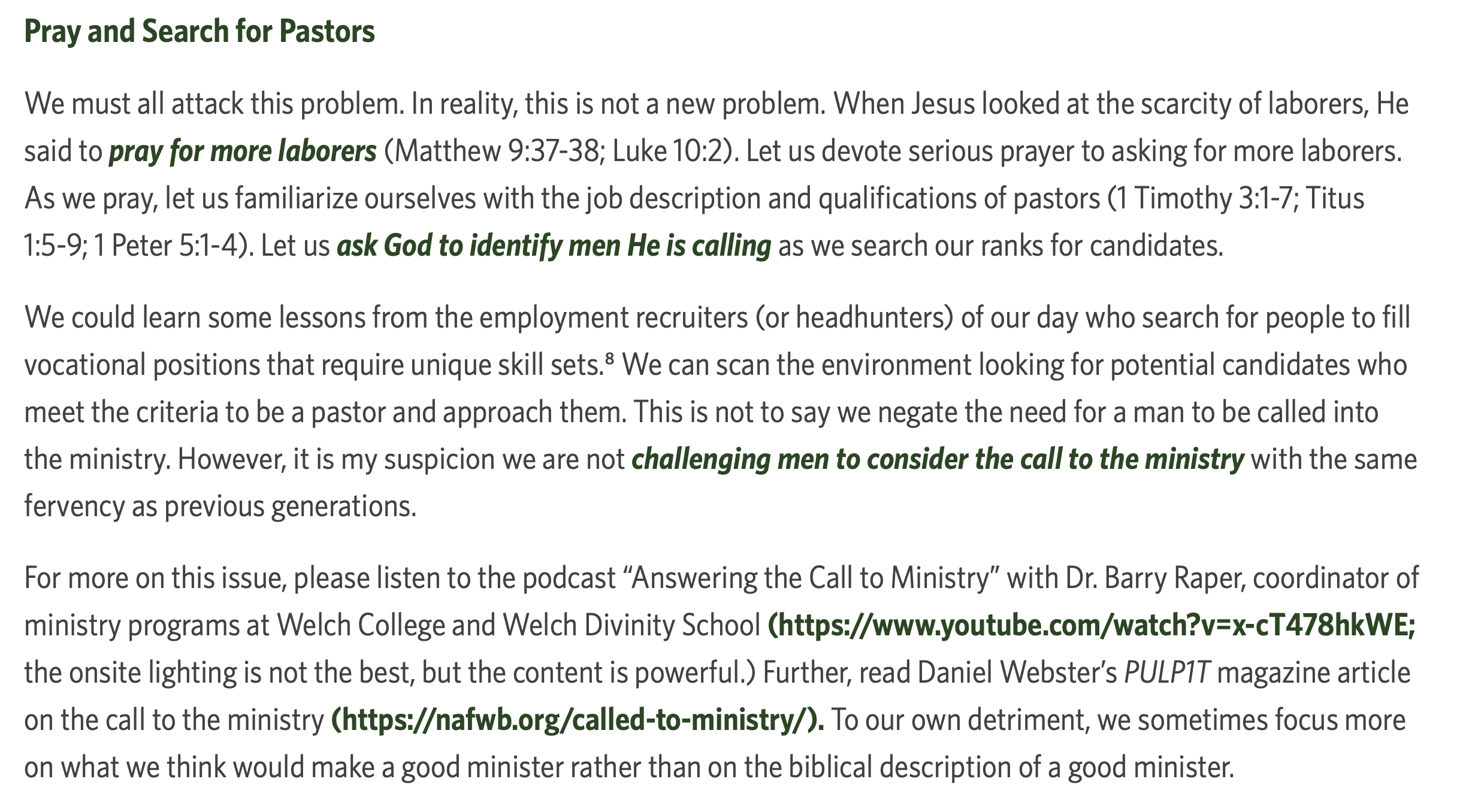 Pray for more pastors.
What can you do?
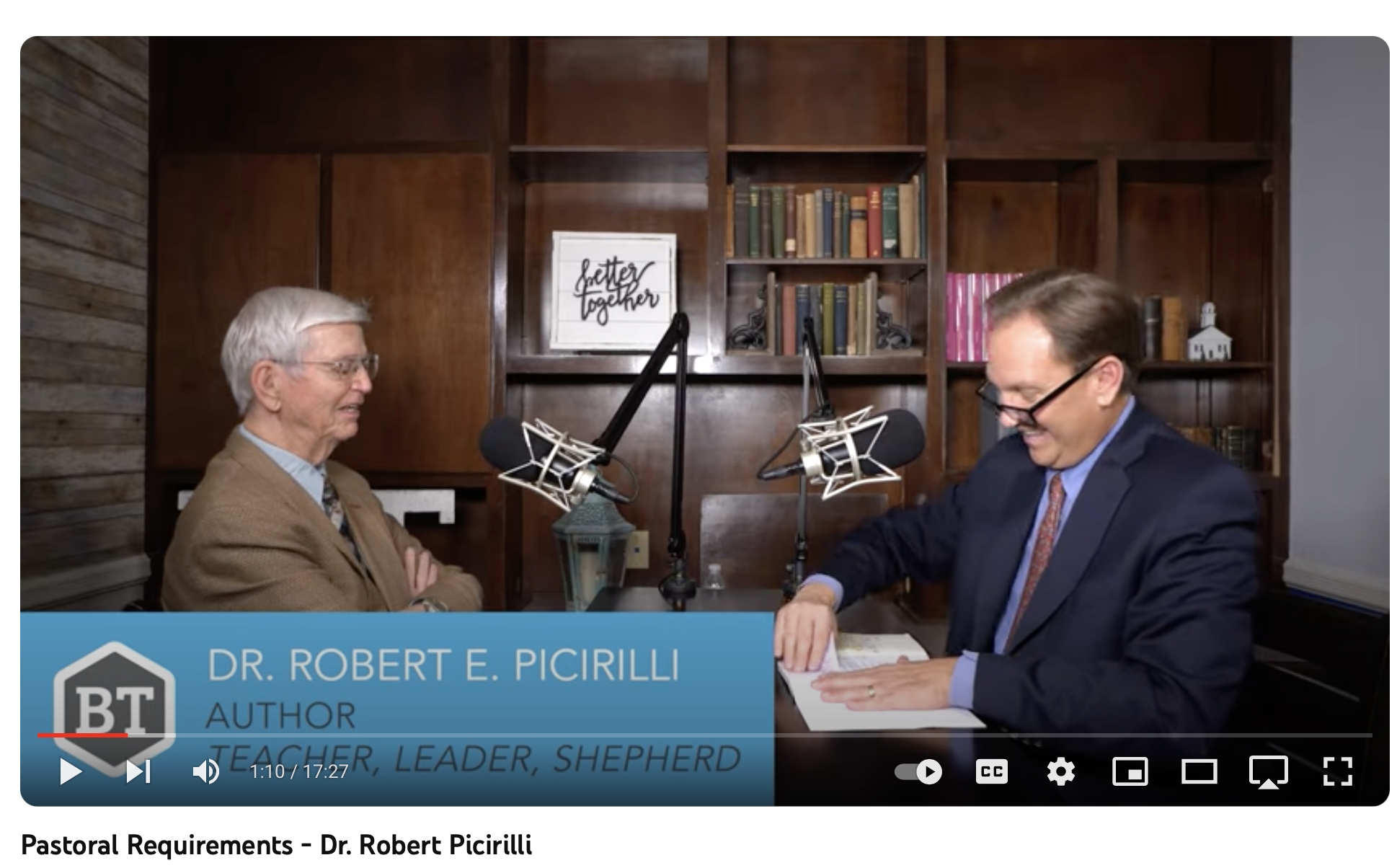 Pray for more pastors.
Search for more pastors.
What can you do?
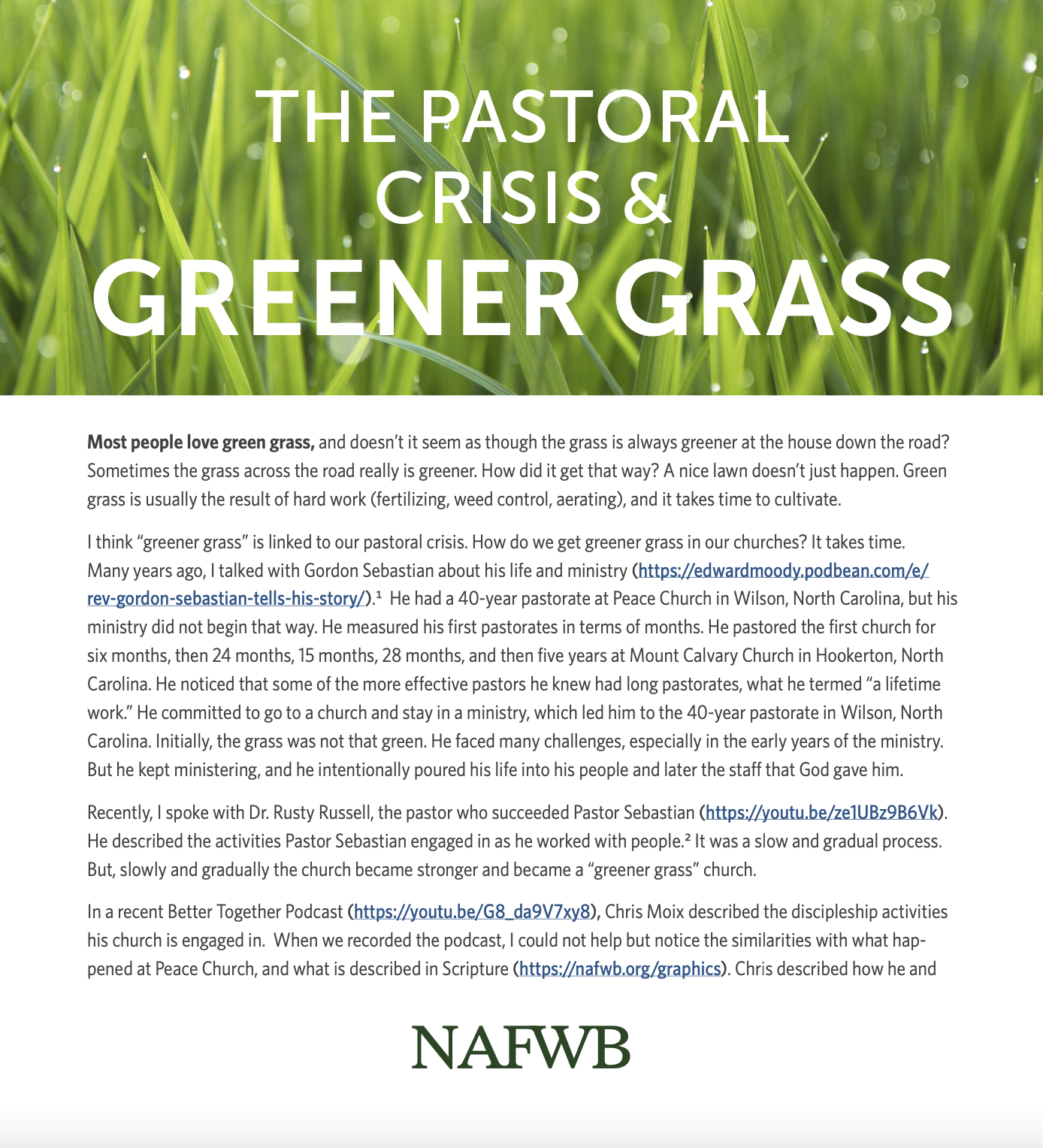 Pray for more leaders who will endure.

The most effective churches have pastors with tenures of 11.2 to 21.6 years
What can you do?
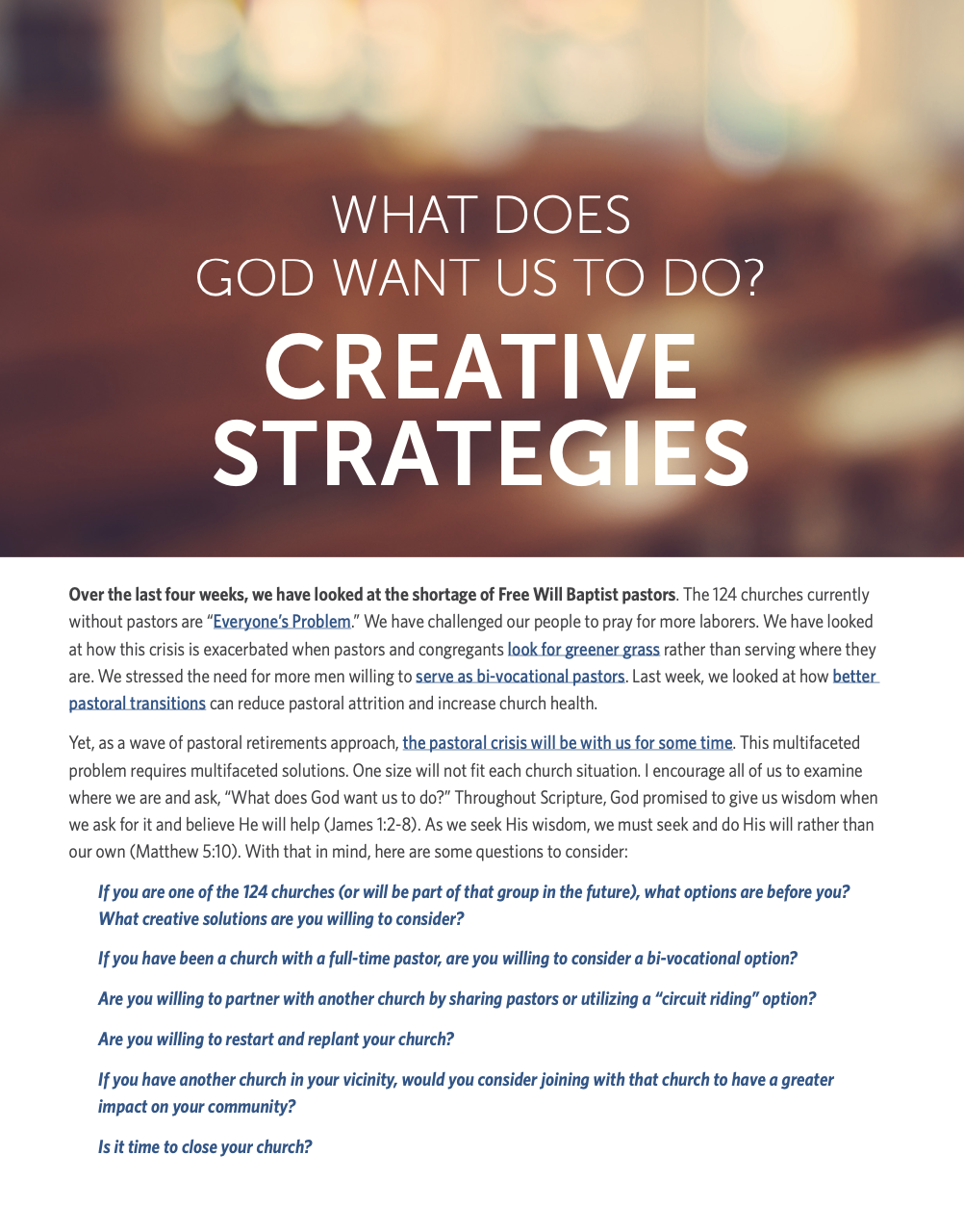 Pray for churches to be open to creative strategies
Sharing Pastors
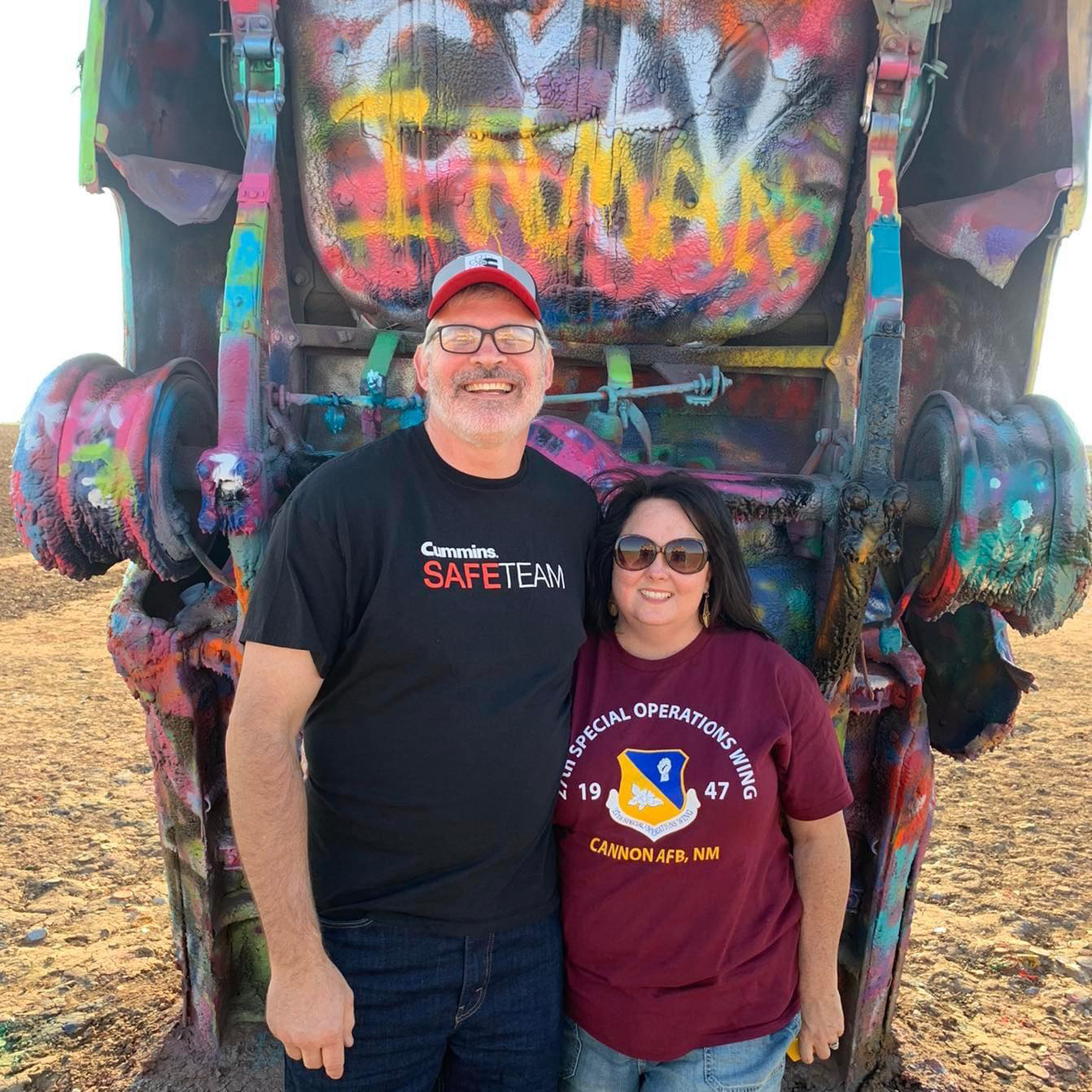 David and Tara Inman
2611 Fillmore Ln
Davenport IA 52804


Heritage FWB Church
1611 North Utah Avenue
Davenport IA 52804
  
Riverview FWB Church   
820 18th St
Bettendorf IA 52722
[Speaker Notes: https://www.facebook.com/profile.php?id=100068580493787]
What can you do?
Pray for churches to be open to creative strategies.
Restart and replant
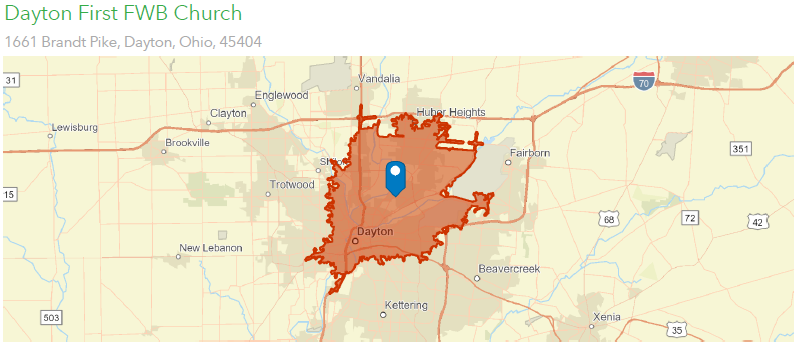 How many neighbors do you have within a 10-minute drive of your church? 129,824
[Speaker Notes: https://www.youtube.com/watch?v=RV0DjxygQkk&list=LL&index=2&t=96s]
Dr. Gerald Pritchard316 Warm Springs DriveFairborn, OH 45324
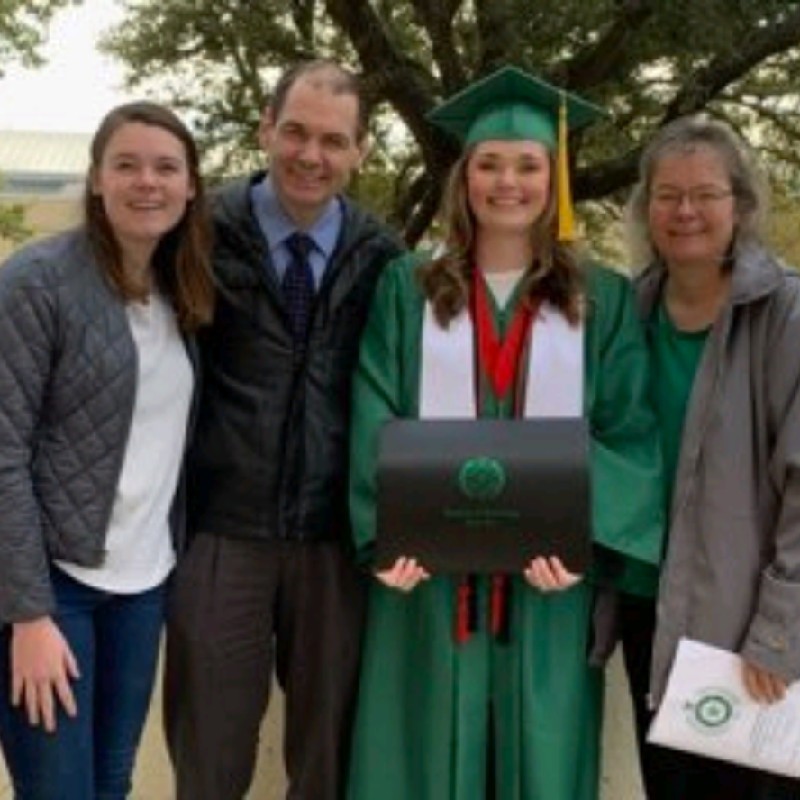 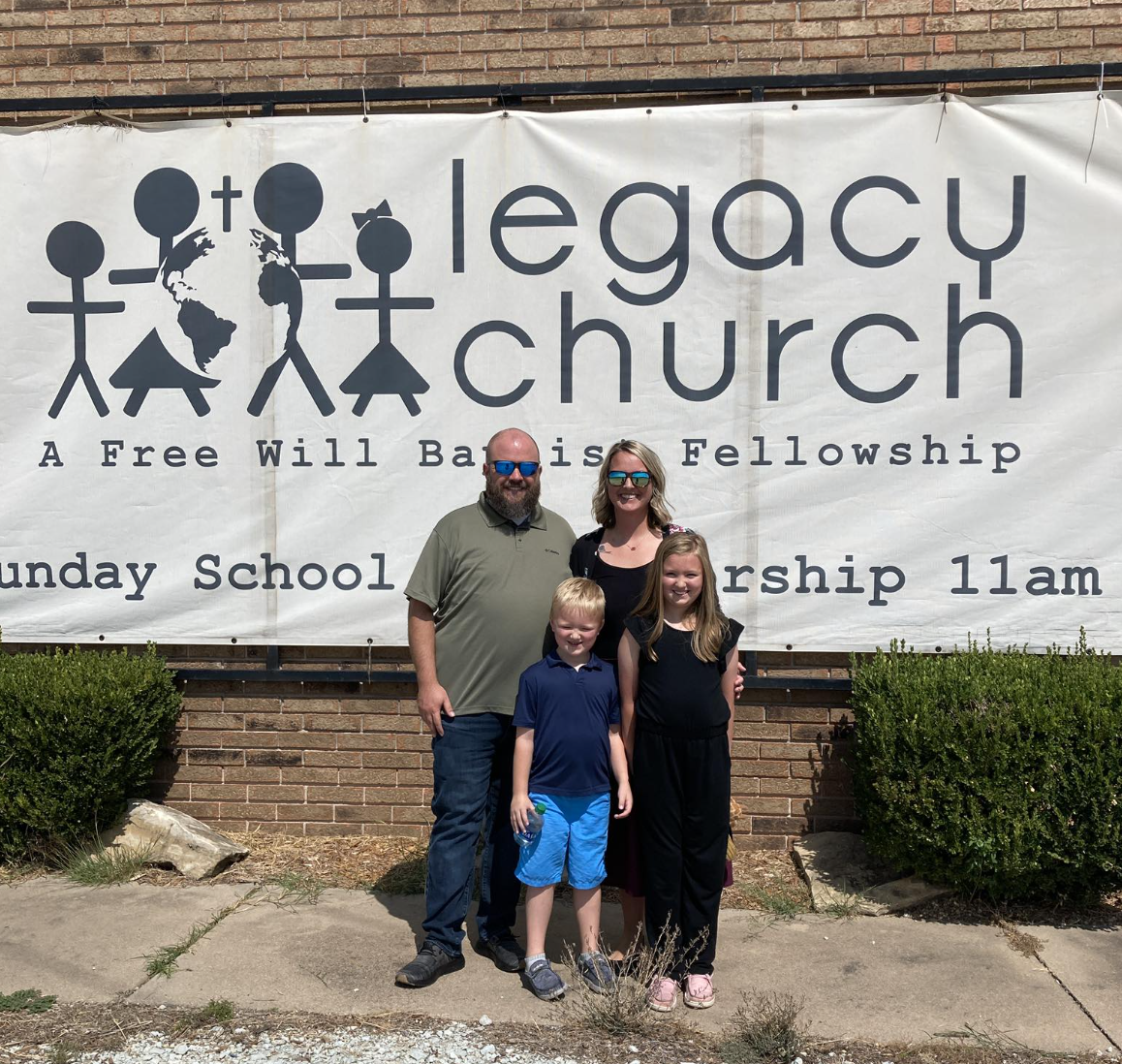 What can you do?
Pray for churches to be open to creative strategies.
More church mergers

Jarrod and Cali Presley
1625 US Hwy 377
Ada OK 74840
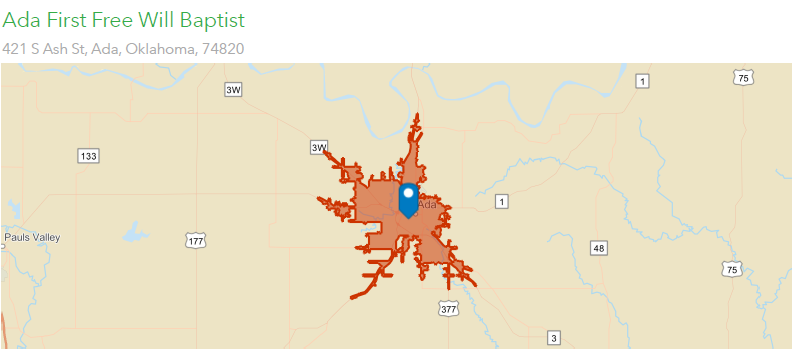 How many neighbors do you have within a 10-minute drive of your church? 18,893
What can you do?
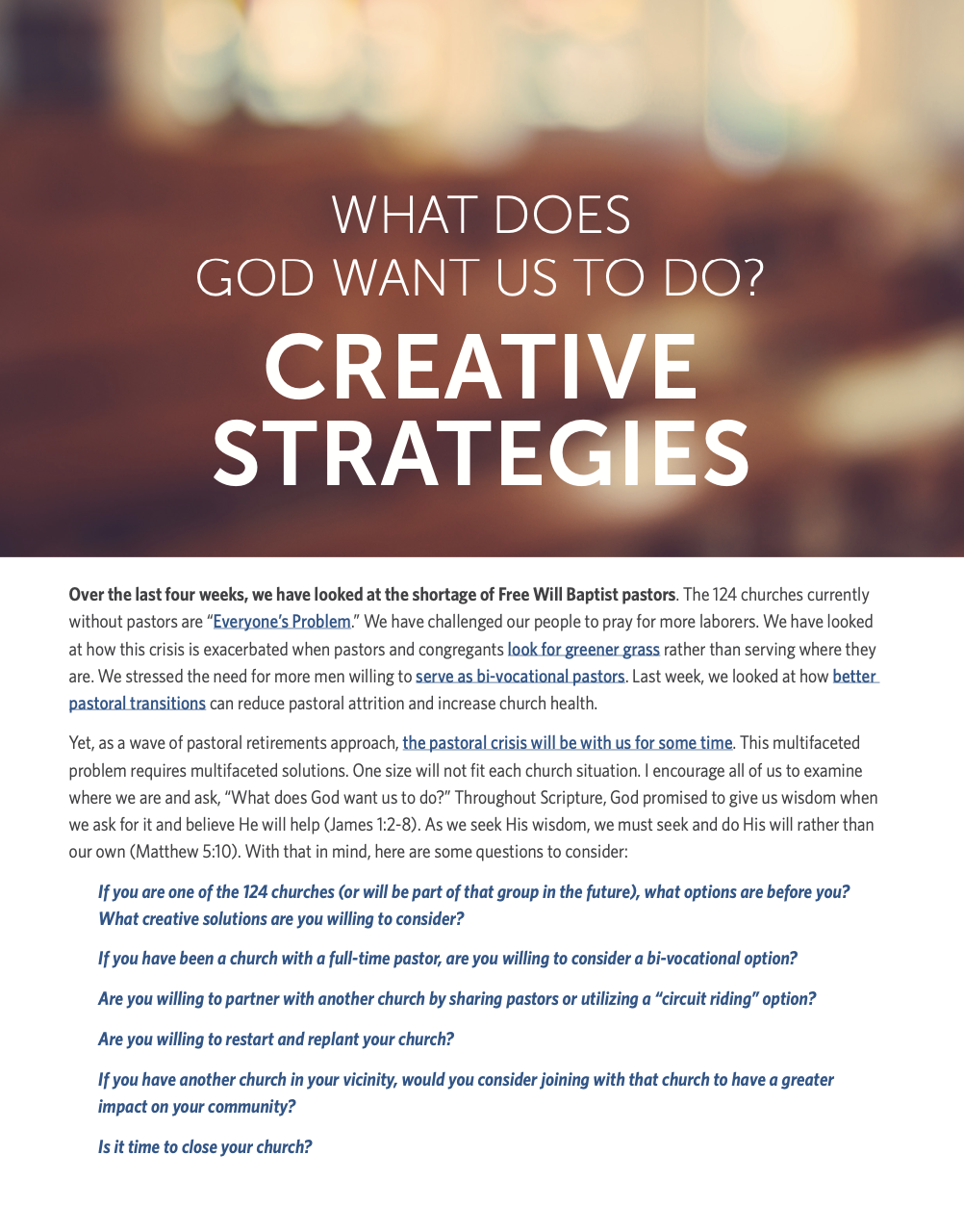 Pray for churches to be open to creative strategies.
Churches merging
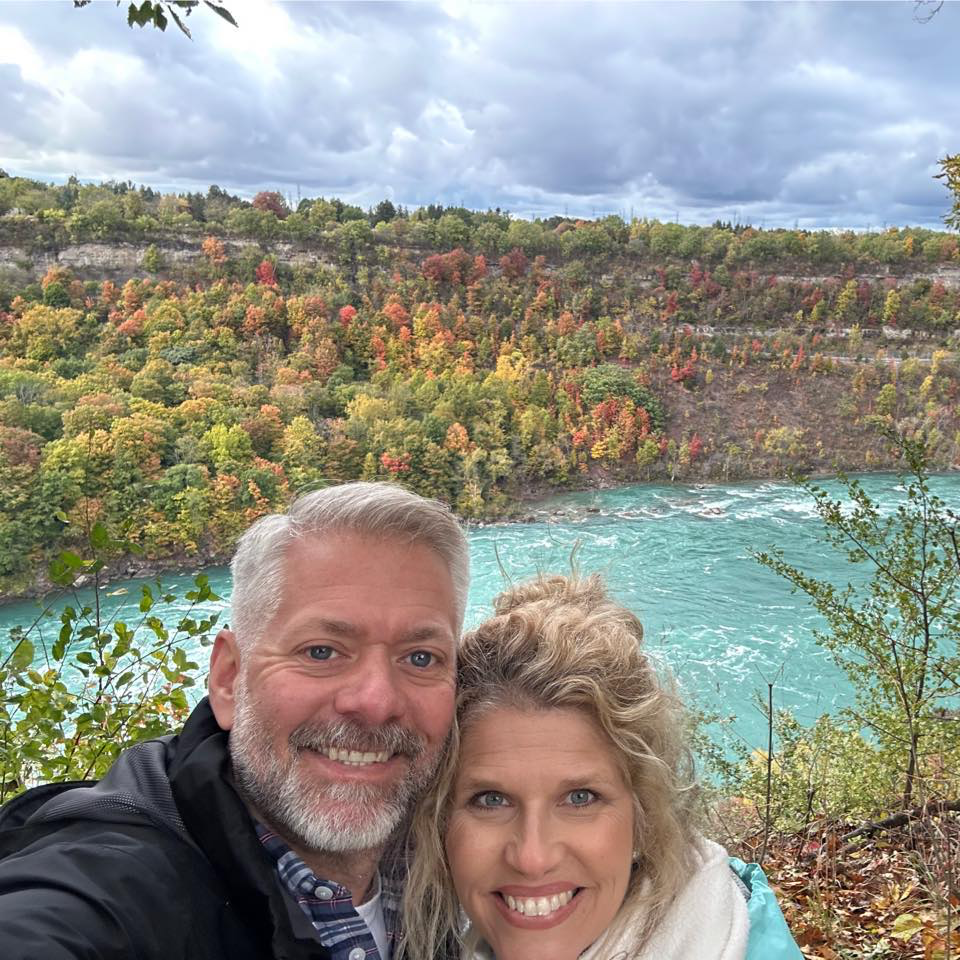 What can you do?
Pray for churches to be open to creative strategies
Bivocational Pastors

Michael and Lora McClintock
112 McClintock Ln
Alma, GA 31510
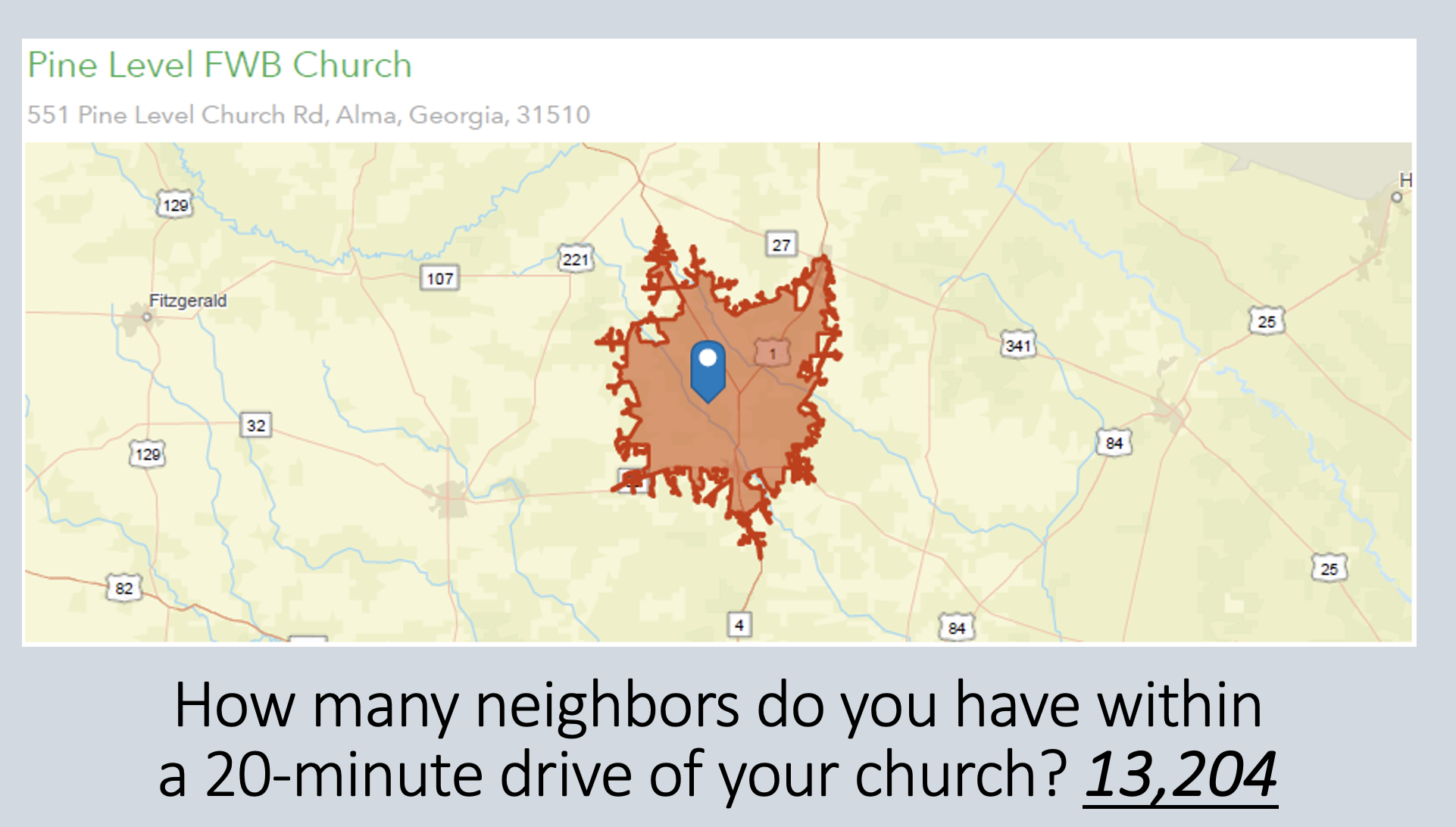 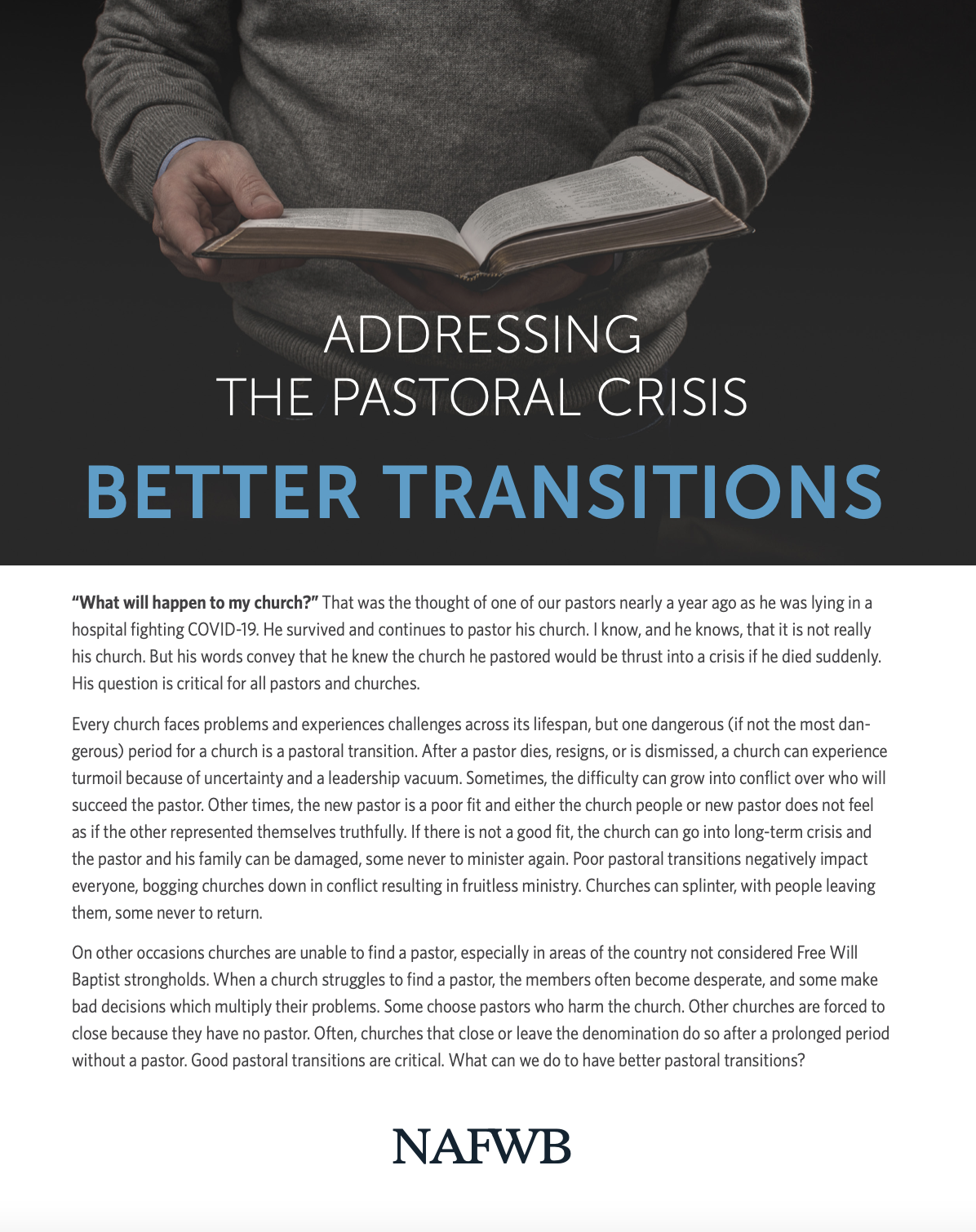 What can you do?
Pray for better pastoral transitions.
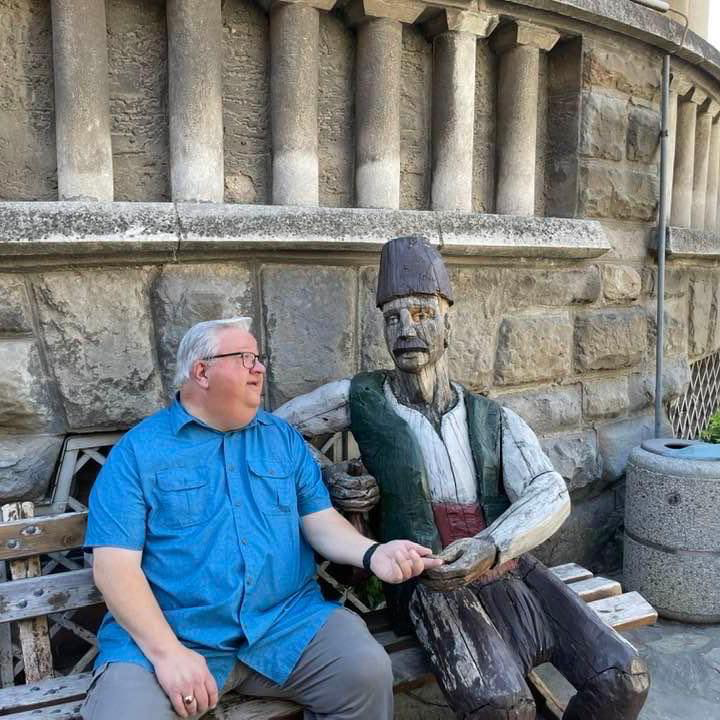 The Pastor Placement Program
Dr. Tim York
2015 Harbor Dr 
Smyrna TN 37167
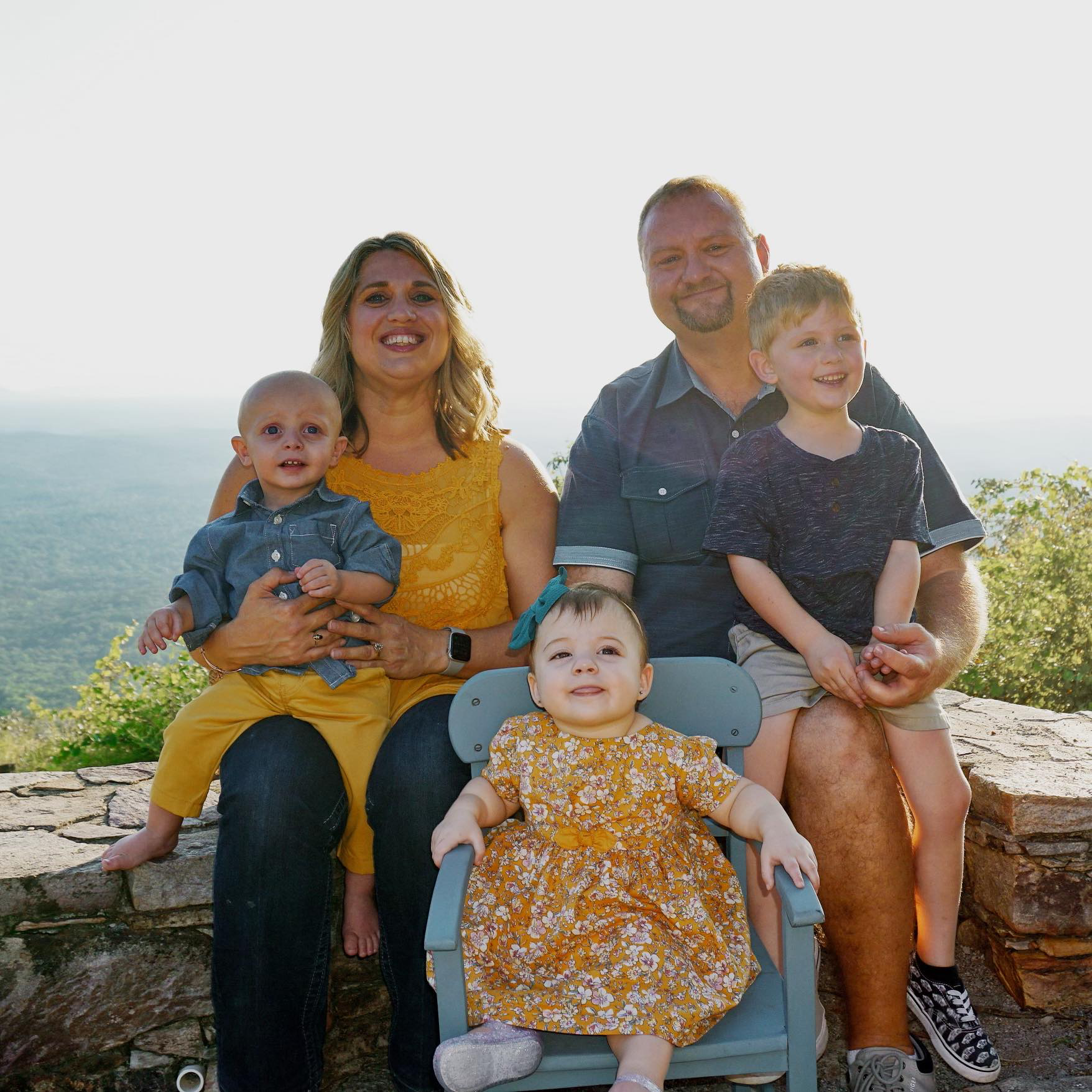 Barry and Jessica Long
PO Box 5060
Ashland KY 41105
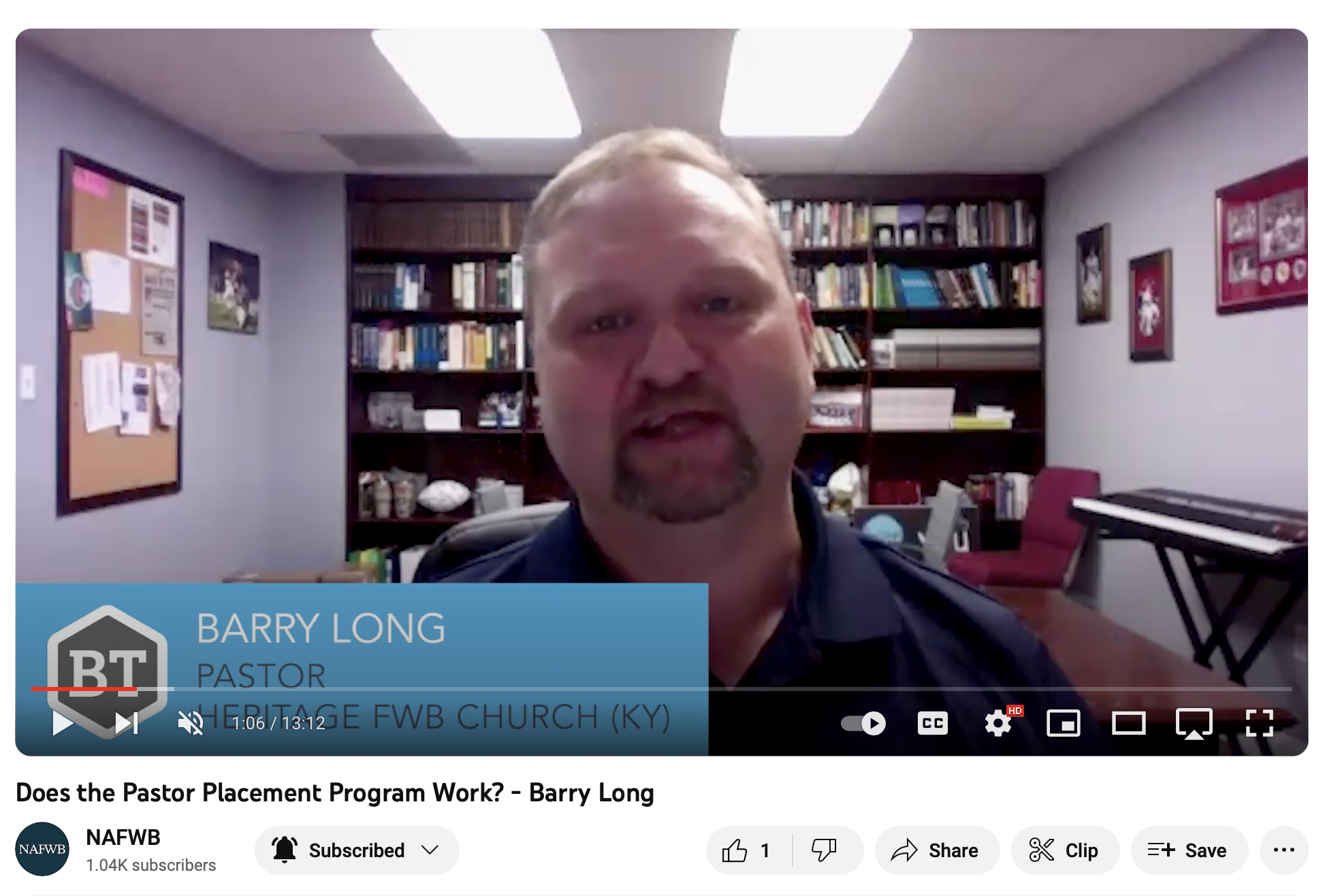 How many neighbors do you have within a 20-minute drive of your church? 86,568
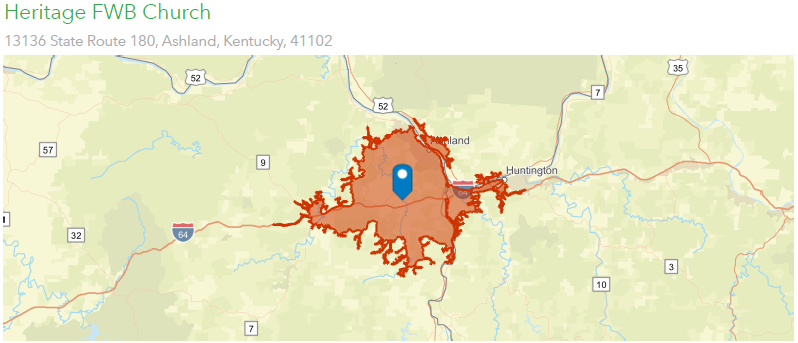 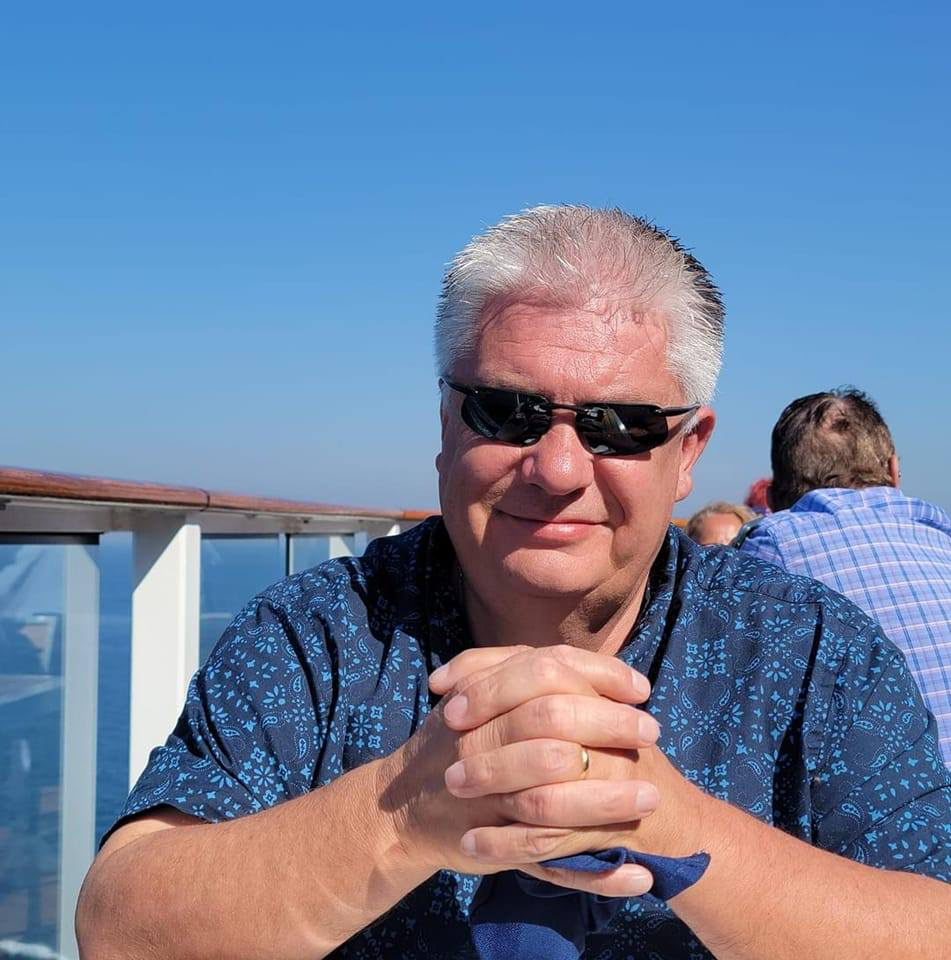 What can you do?
Pray that we can  retain pastors

Tom Jones
101 Bovard Rd
Greensburg PA 15601
Sherman Branch
1214 Abernathy Dr
Stanley, NC 28164
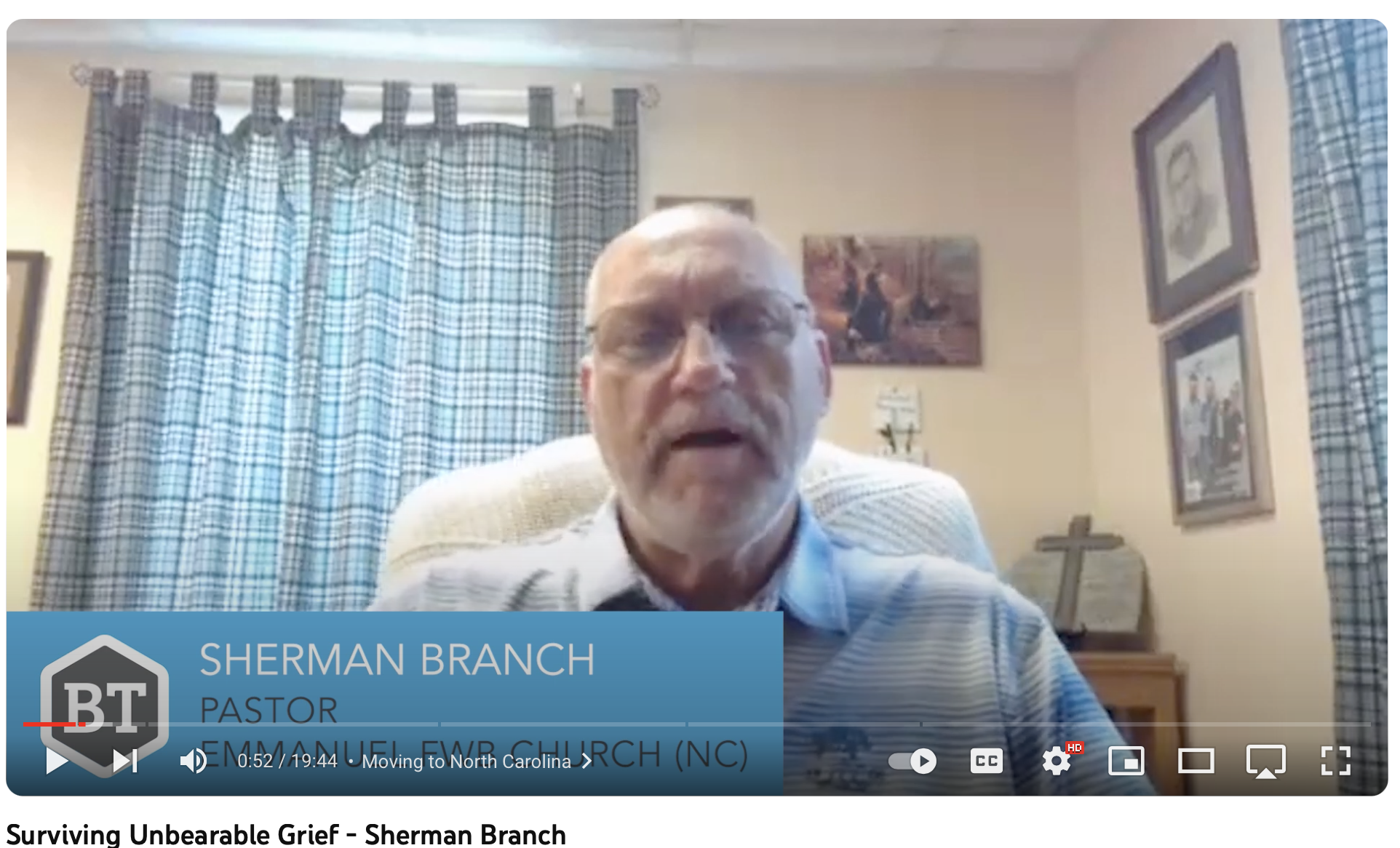 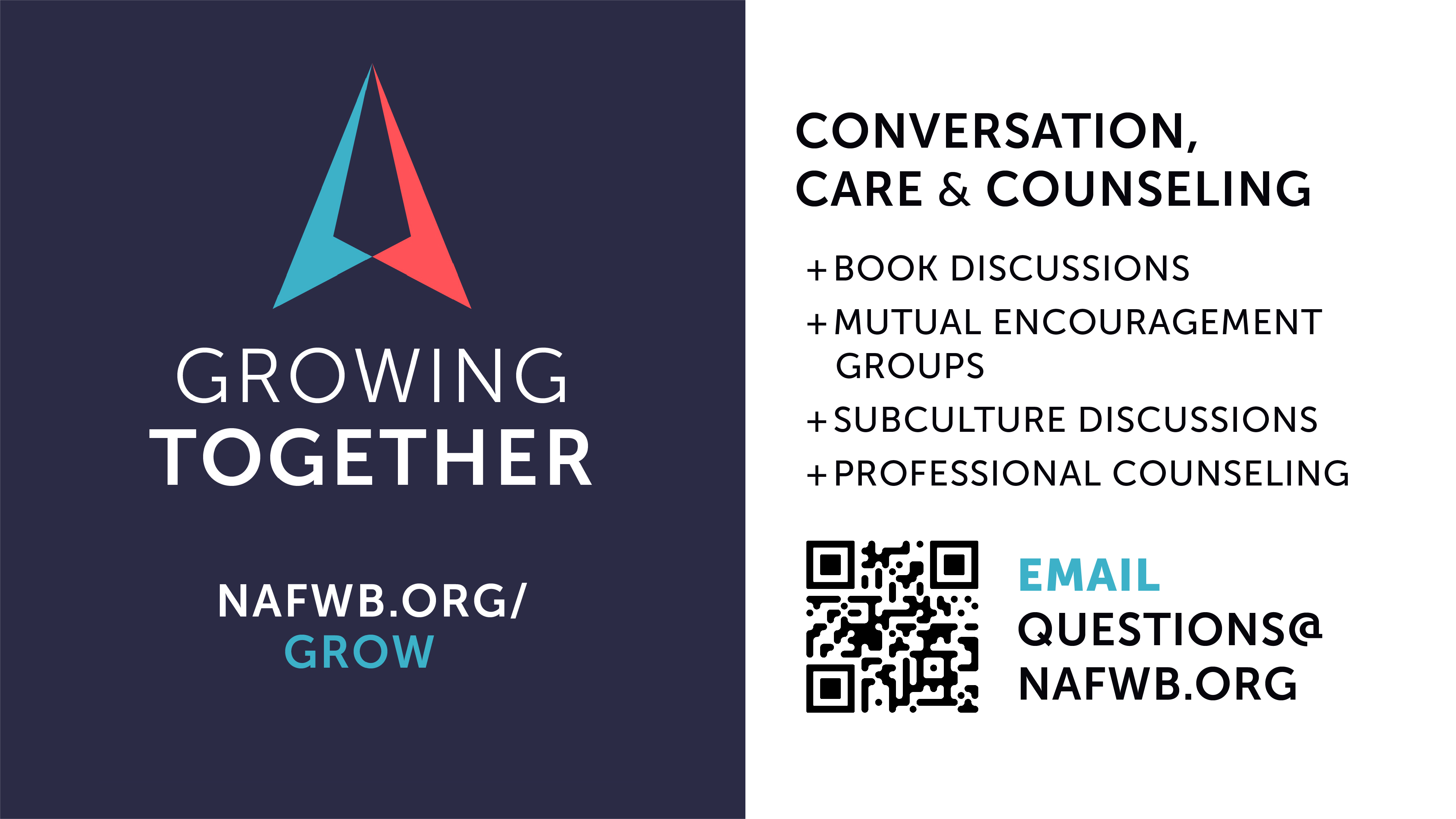 Pray for Struggling Churches
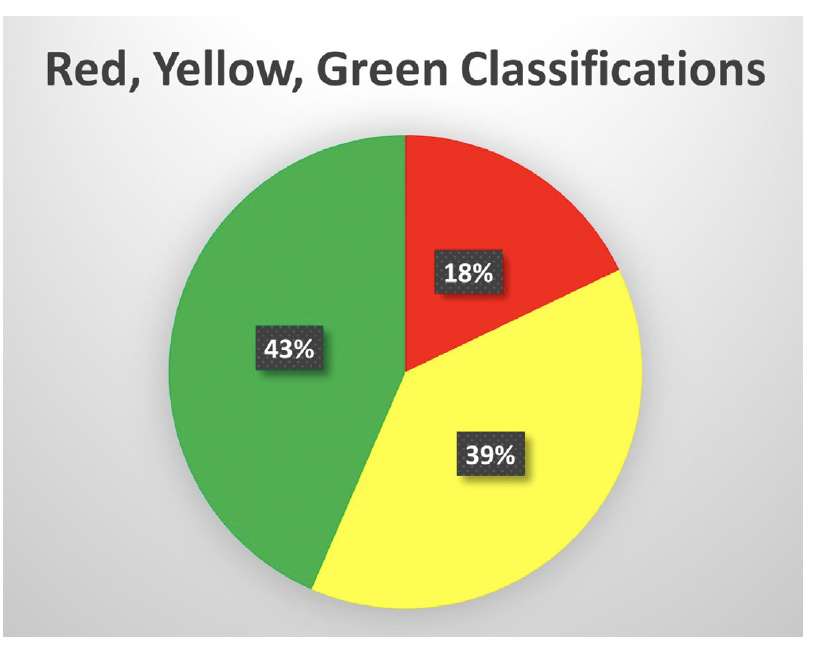 18% in danger
39% plateaued or at risk
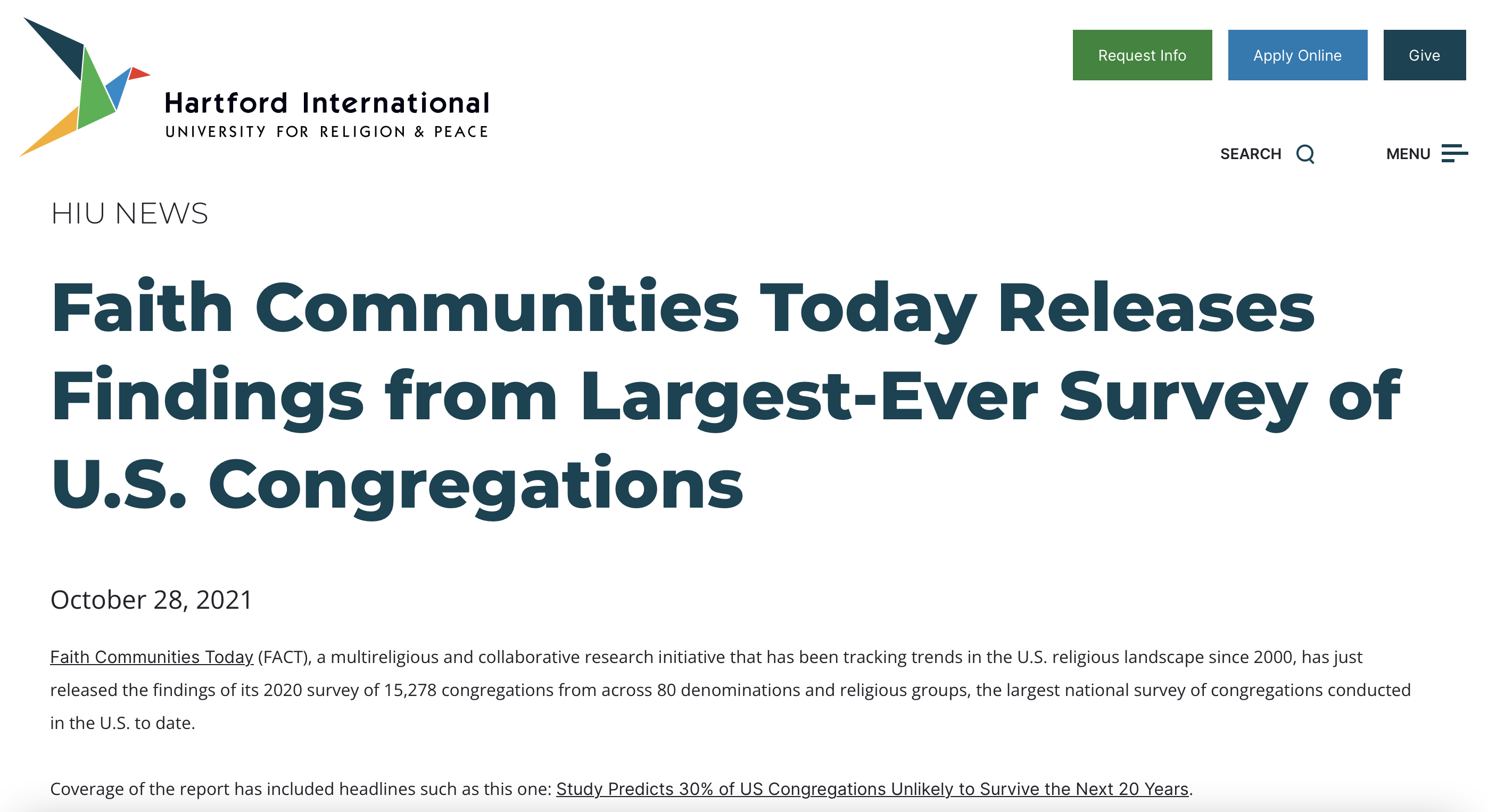 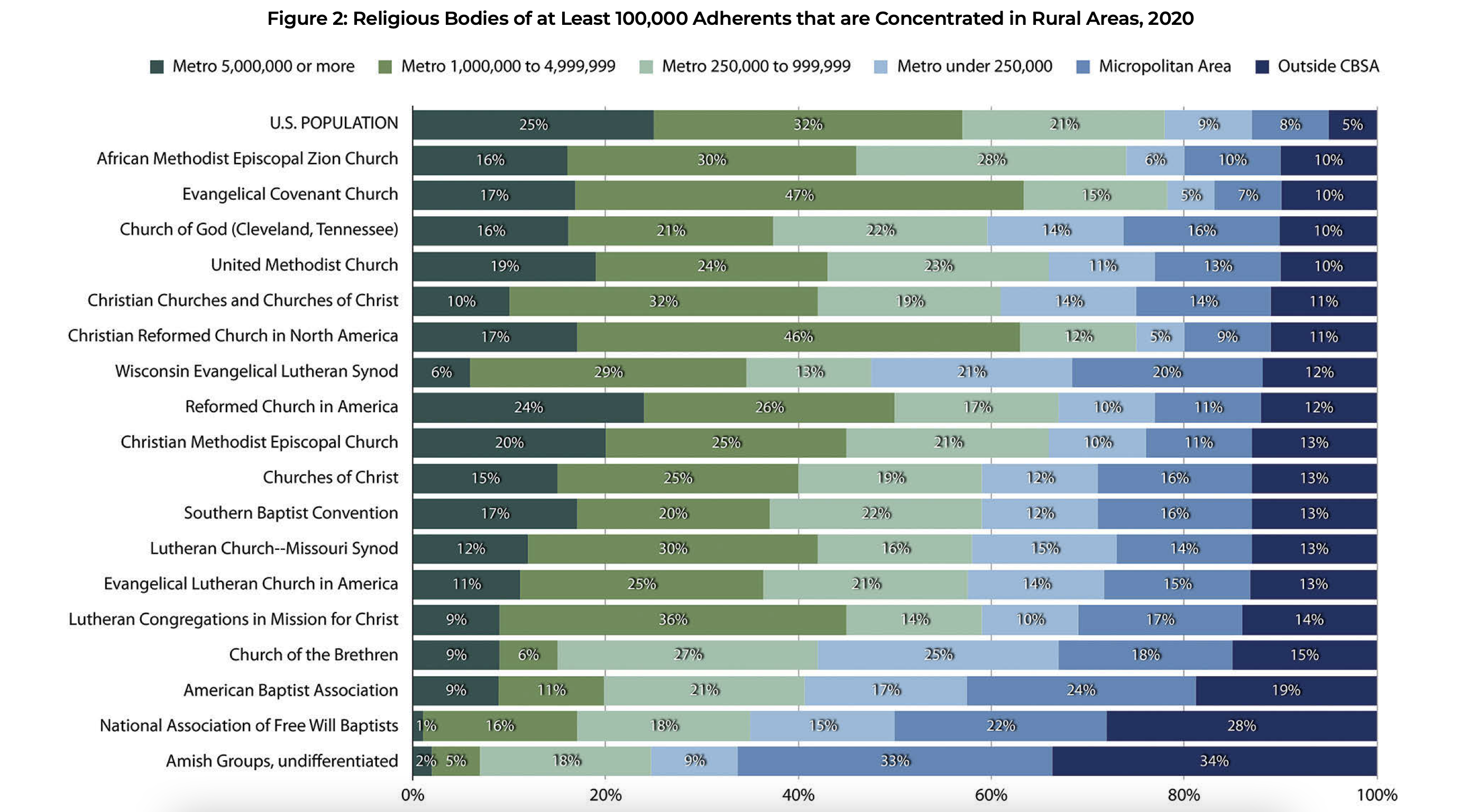 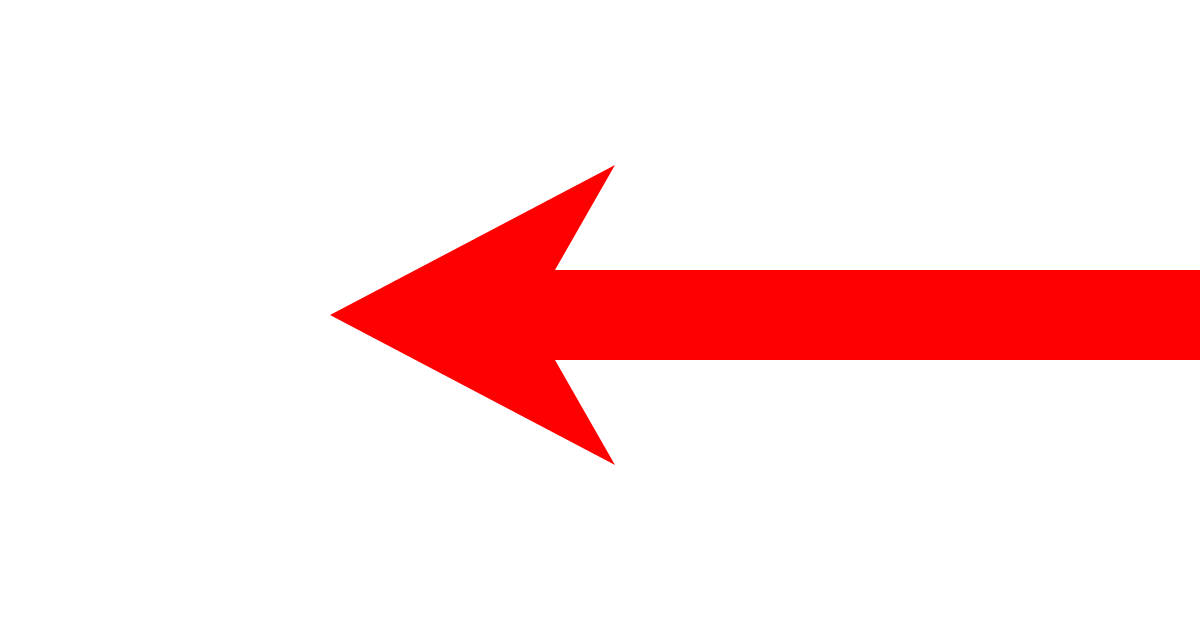 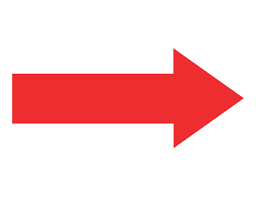 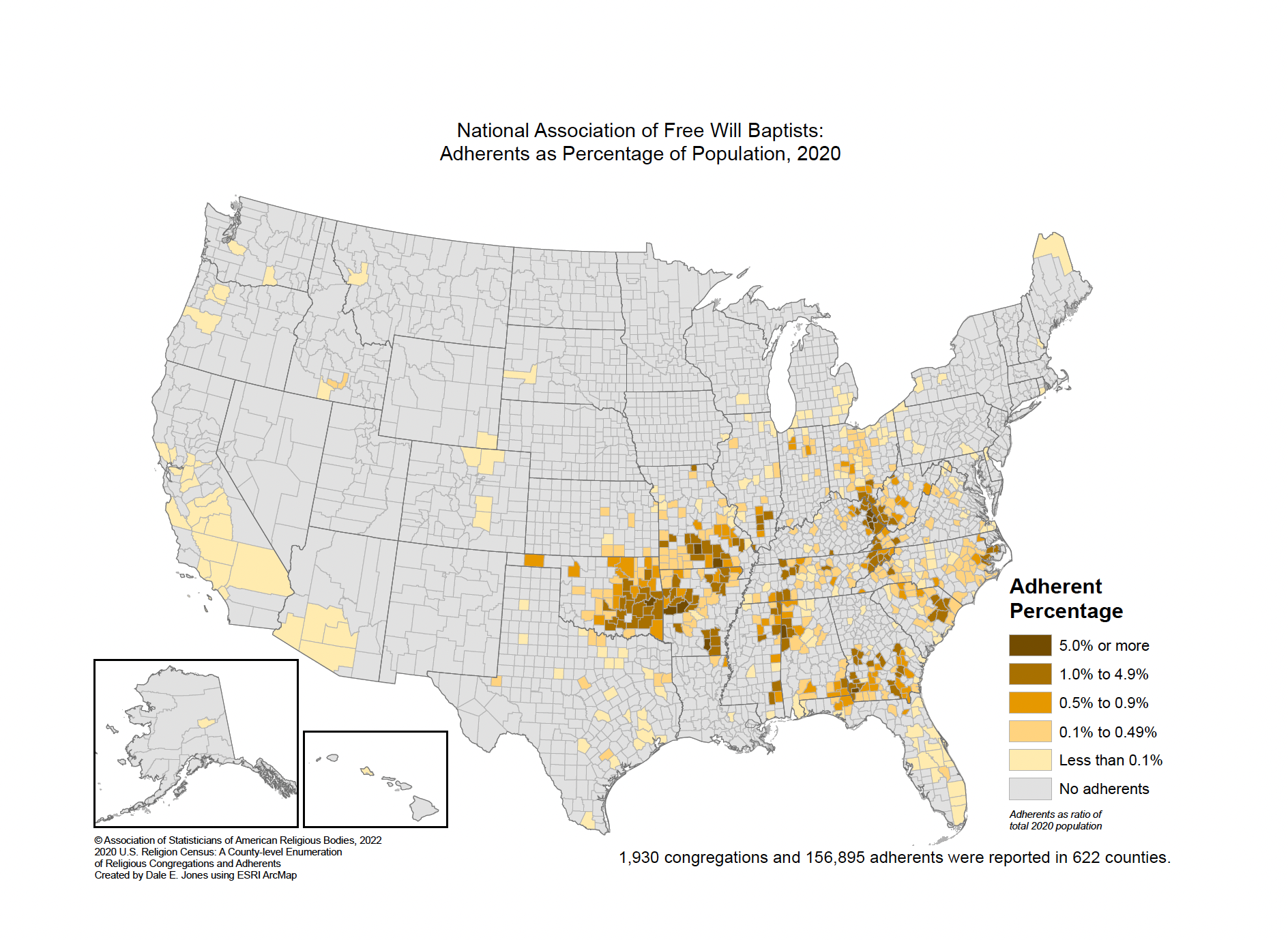 Pray for the Effectiveness of Our Interventions: Know Your Community
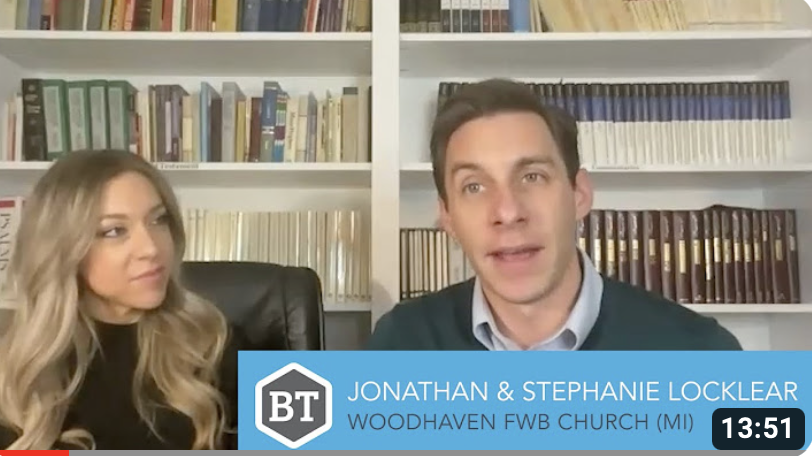 Jonathan and Stephanie Locklear27684 Wyatt AveBrownstown TWP MI 48183
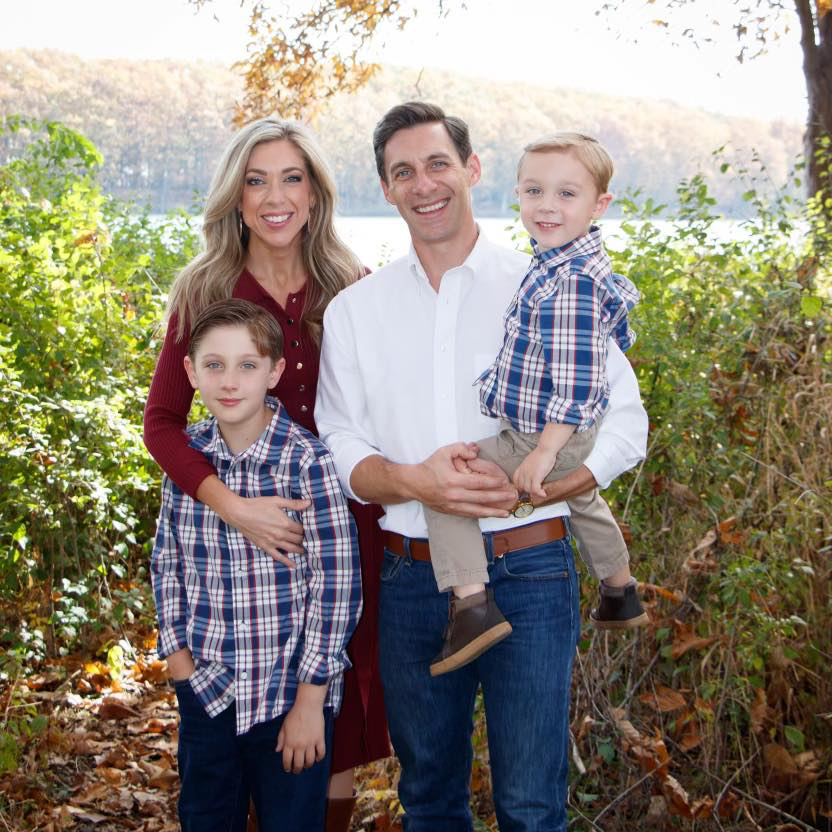 Ben and Tori Barcroft1238 Lincoln RdFredericton NB E3B 7E2 CANADA
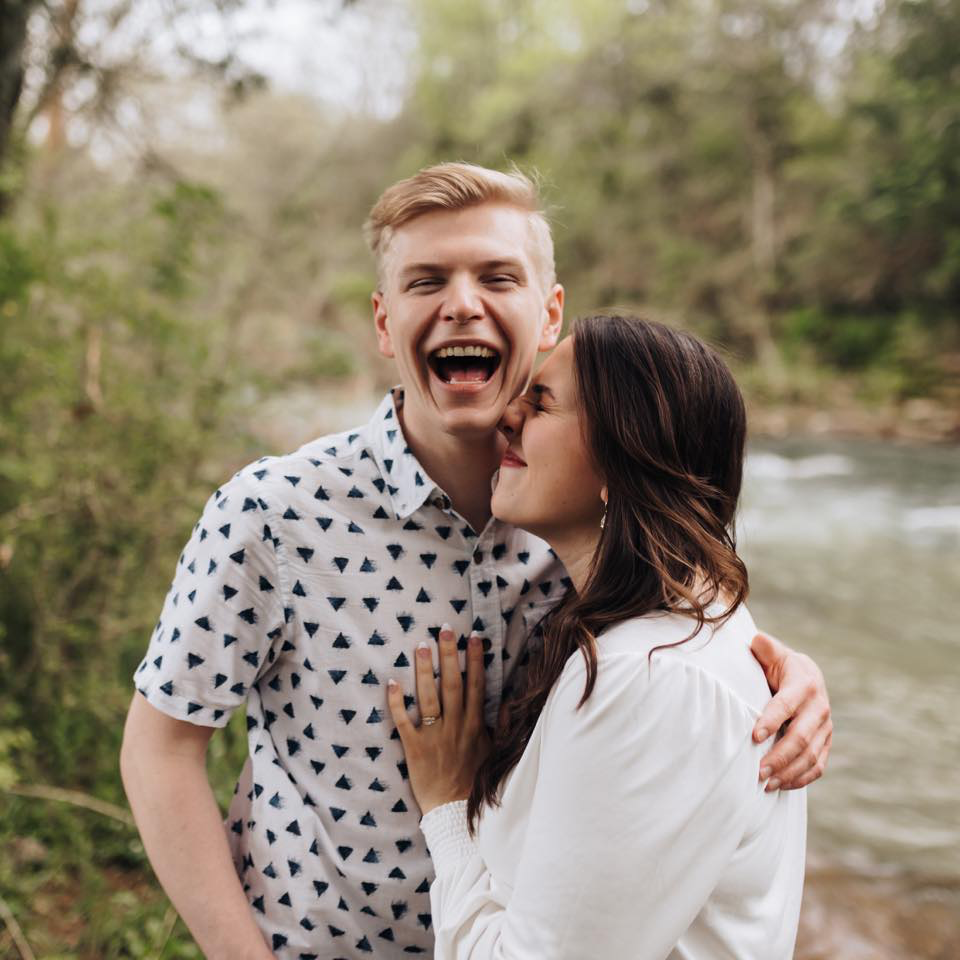 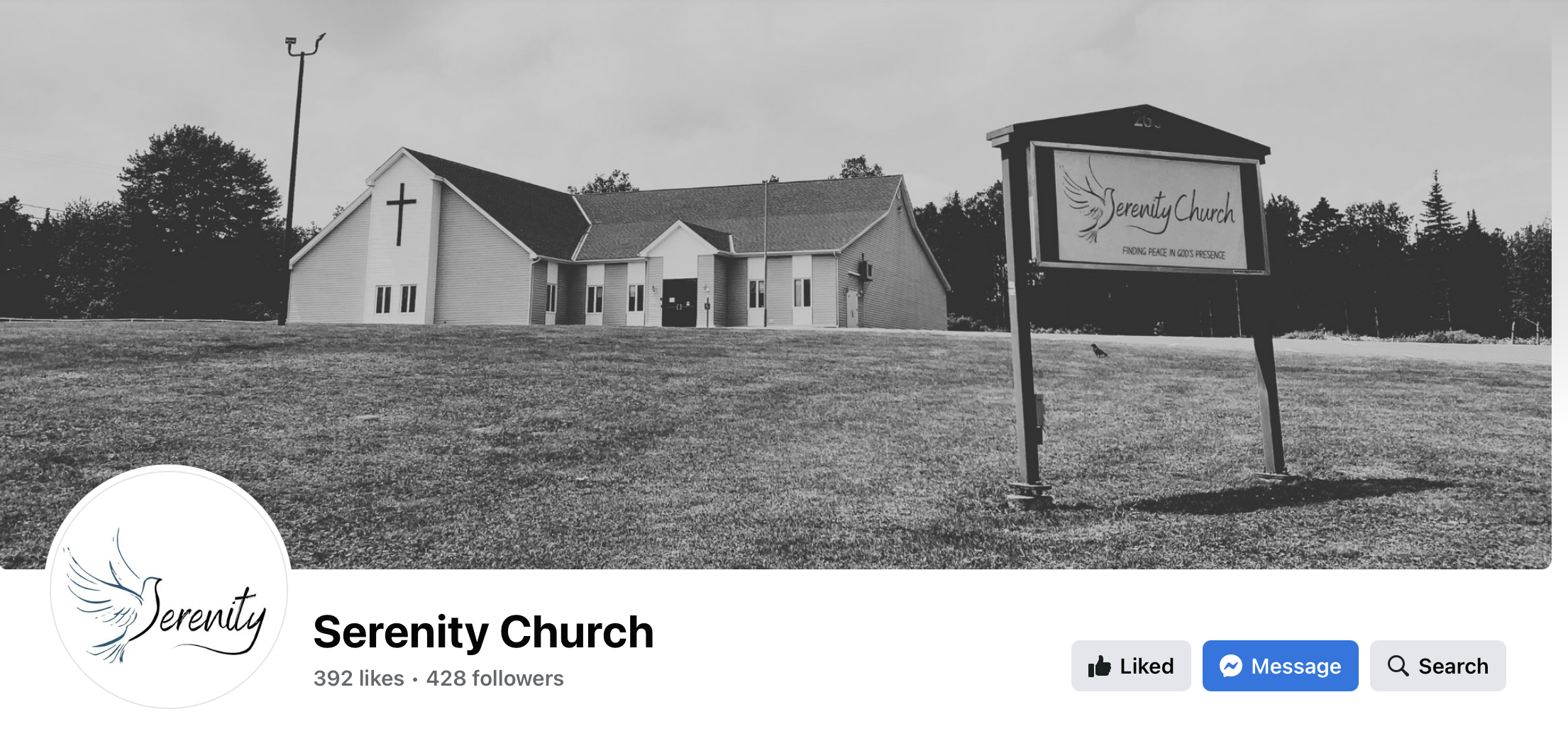 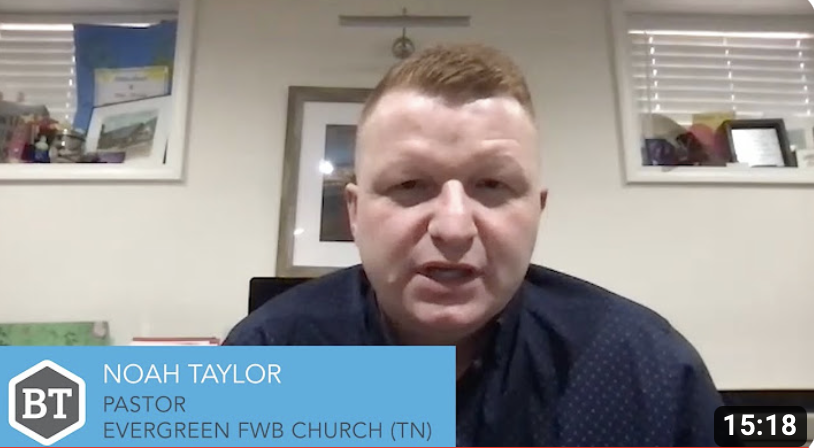 Pray for the Effectiveness of Our Interventions: The Hope Initiative
Noah and Alexis Taylor213 Williams StErwin TN 37650
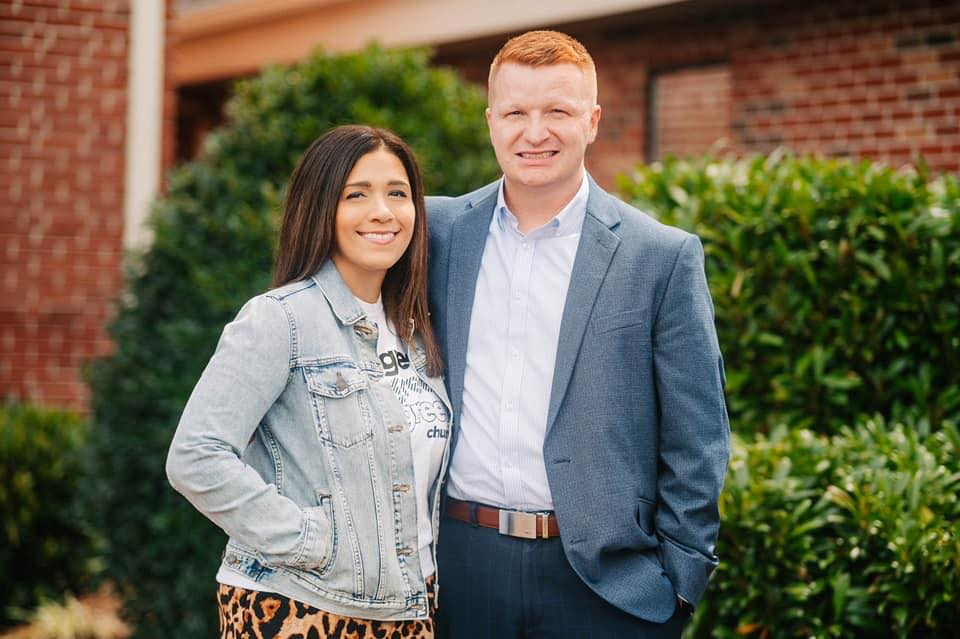 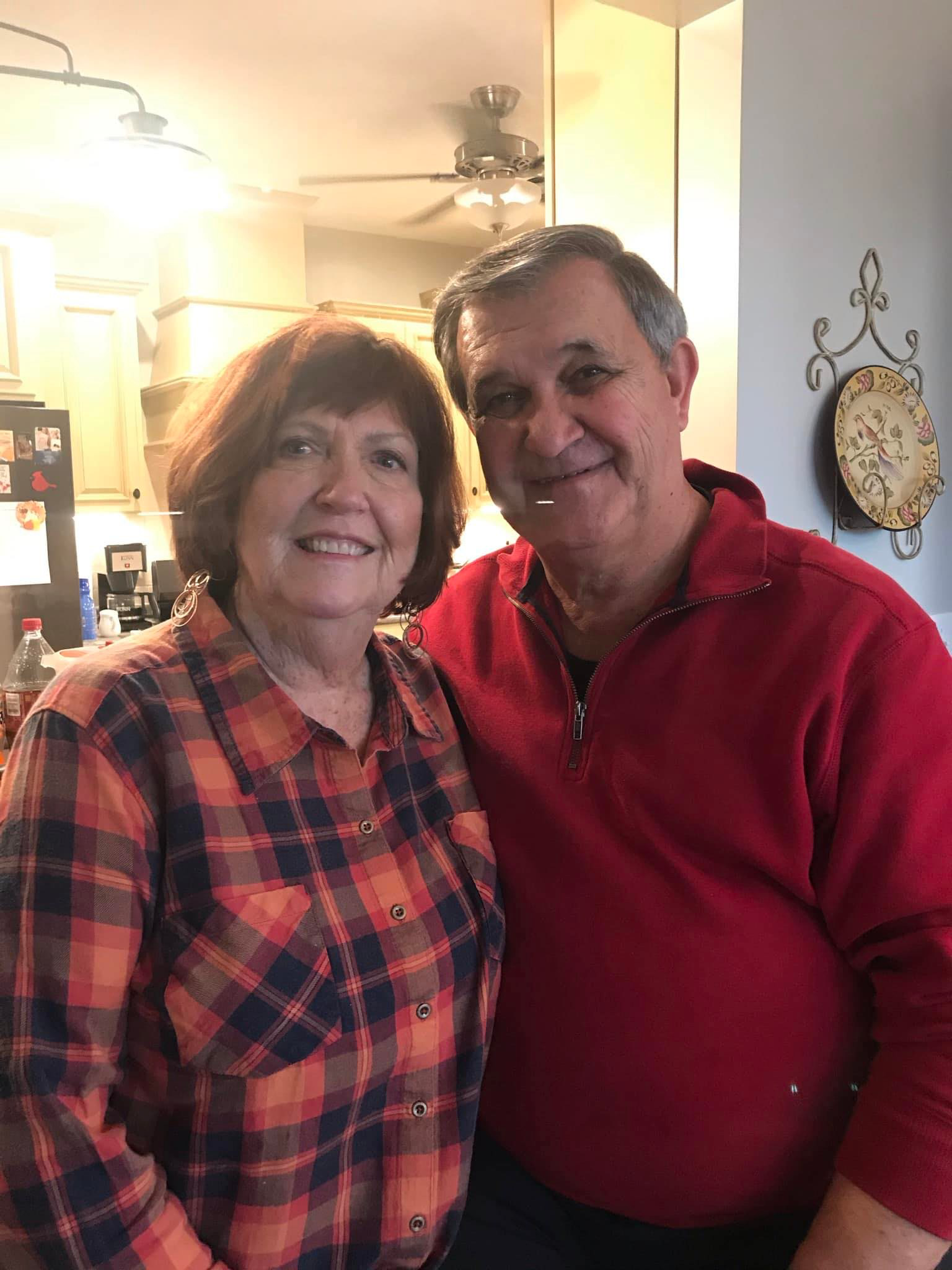 Pray for the Effectiveness of Our Interventions: Rekindle
Dr. Danny and Mrs. Carolyn Dwyer
1037 Dwyer Rd
Ashland City TN 37015
Pray for the Effectiveness of Our Interventions: Operation Restoration
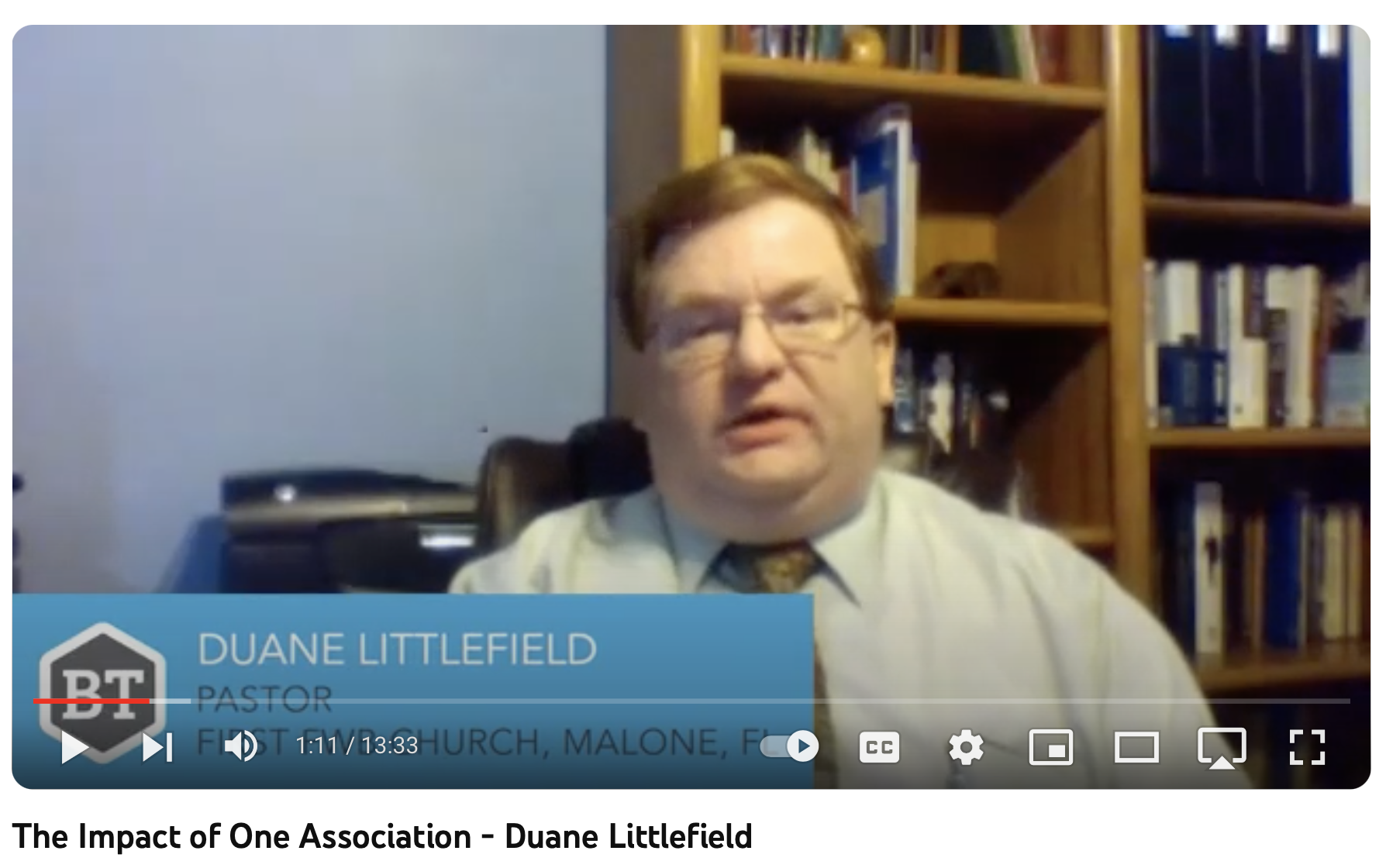 Duane Littlefield5453 9th StMalone FL 32445
Pray for the Effectiveness of Our Interventions: MINCE
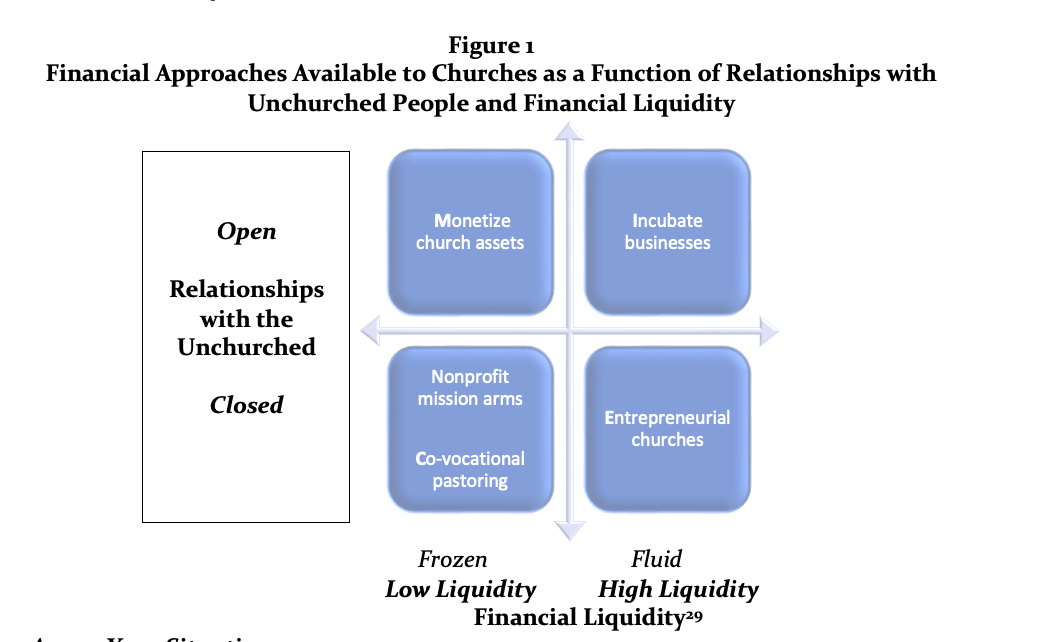 James and Leah Taylor
Church Applied
15226 Boca Chica Dr
La Mirada CA 90638
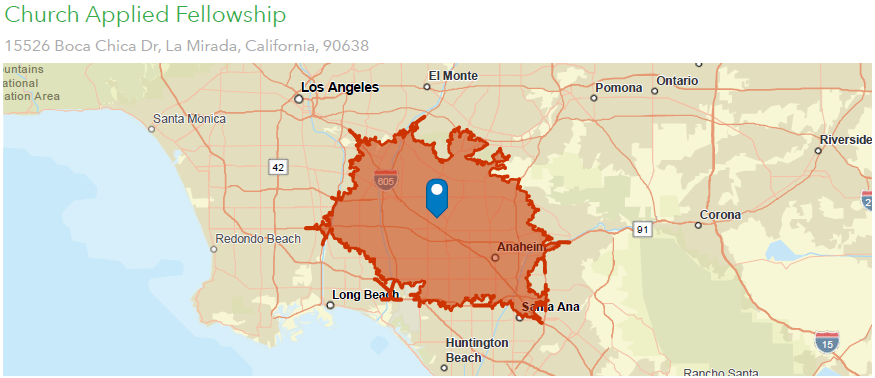 How many neighbors do you have within a 20-minute drive of your church? 1,929,561
Pray for the Effectiveness of Our Interventions: First Aid Ready
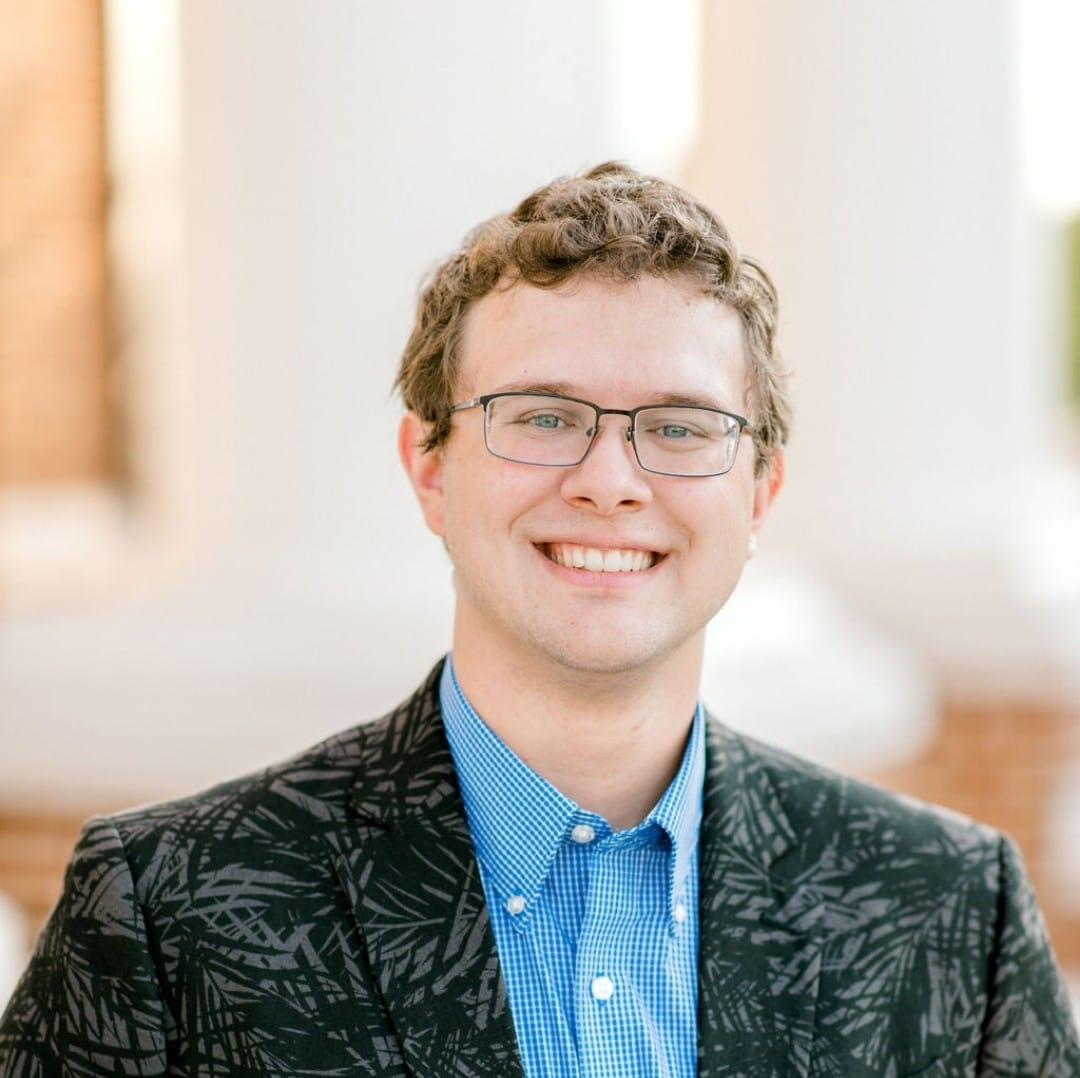 Joshua HunterFirst FWB Church of Waverly
PO Box 614
Waverly TN 37185
Awaken Church
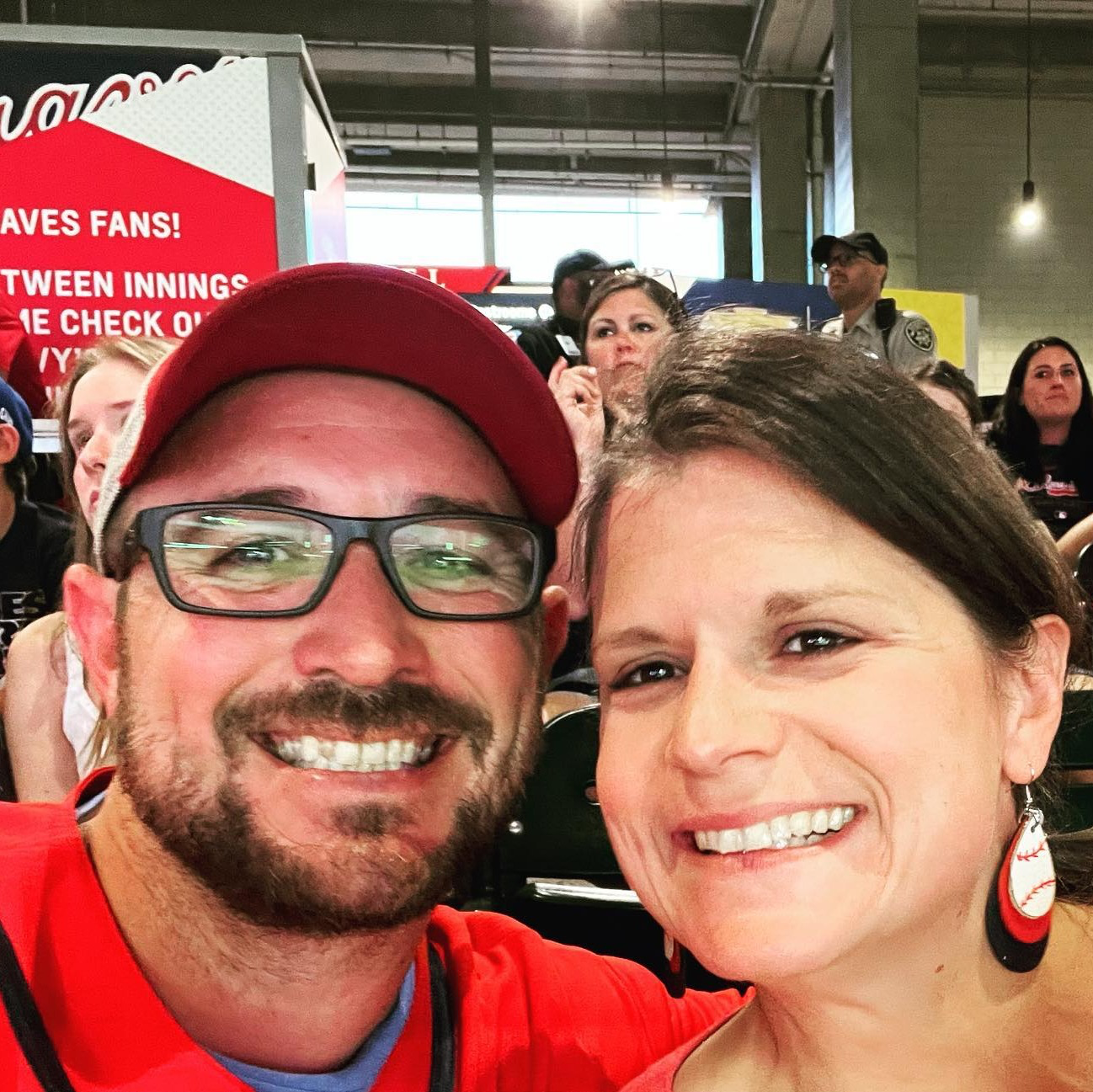 Josh and Ashley BennettTifton, GA
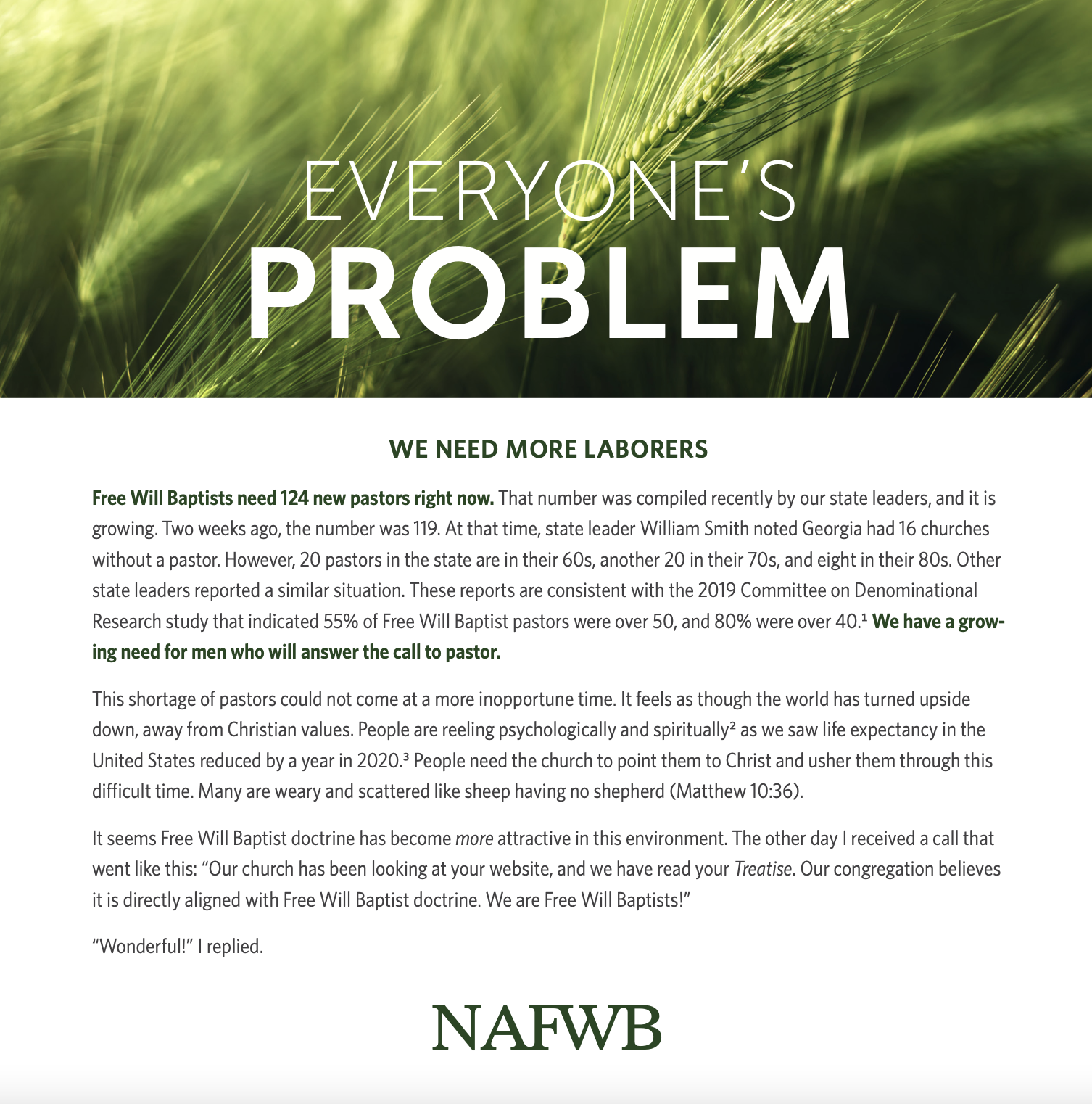